Szkoła Podstawowa nr 39
Im. S. Moniuszki w Kielcach
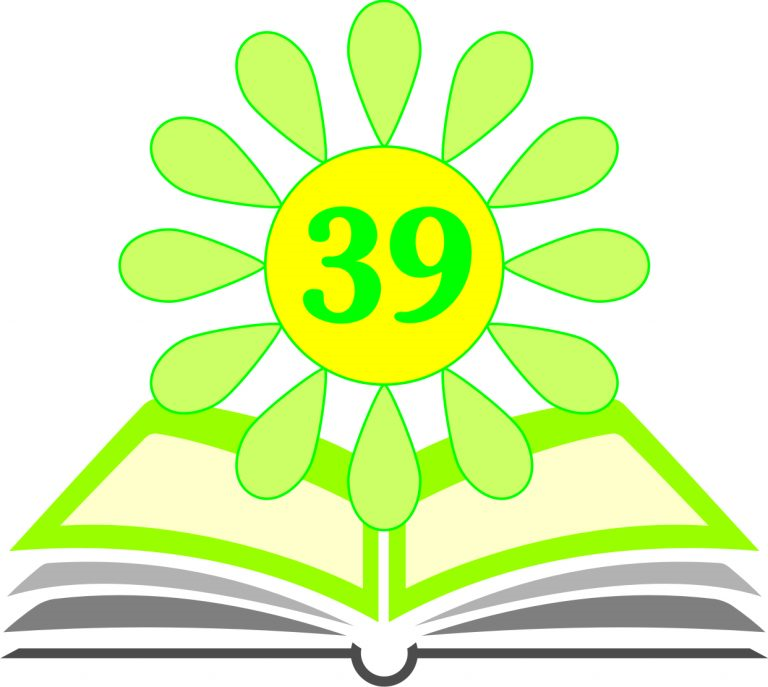 ZAPRASZAMY SERDECZNIE DO WSPÓLNEJ NAUKI I ZABAWY
Zatrudnieni nauczyciele to kadra z wymaganymi kwalifikacjami do nauczania przedmiotów, inspirujących ucznia do kreatywnej pracy rozszerzającej jego wiedzę i umiejętności.

Nasza szkoła to miejsce, gdzie nauczyciele i rodzice tworzą dla uczniów środowisko wszechstronnego rozwoju. Najmłodsi uczniowie mogą uczestniczyć w różnego rodzaju zajęciach rozwijających zainteresowania. 

W szkole realizowana jest dla uczniów pomoc psychologiczno-pedagogiczna. Udzielana ona jest w formie zajęć rewalidacyjnych, dostosowań wymagań edukacyjnych do możliwości ucznia, zajęć dydaktyczno-wyrównawczych, zajęć logopedycznych, zajęć indywidualnych oraz zajęć rozwijających uzdolnienia.
Baza szkoły:
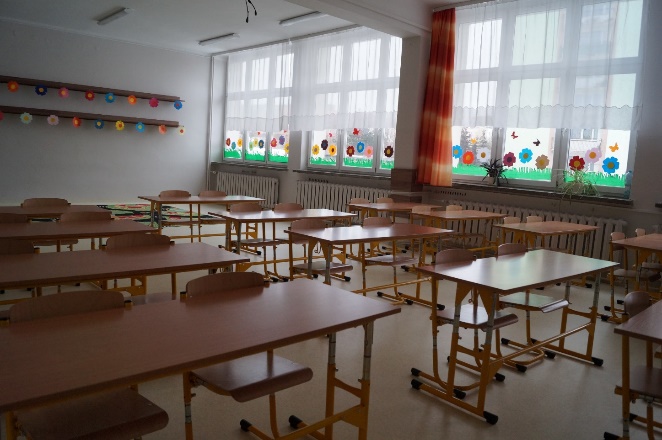 Sale lekcyjne
Sale komputerowe
Sale gimnastyczne 
Sala teatralna
Świetlica
Jadalnia
Biblioteka/Czytelnia
Gabinet pedagoga
Gabinet pielęgniarski
Gabinet stomatologiczny
Kompleks boisk
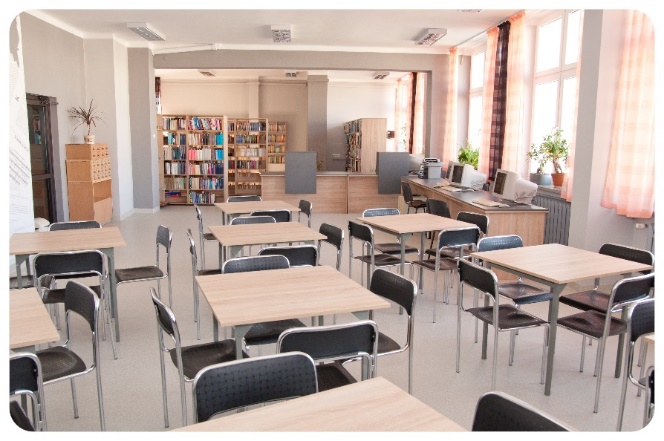 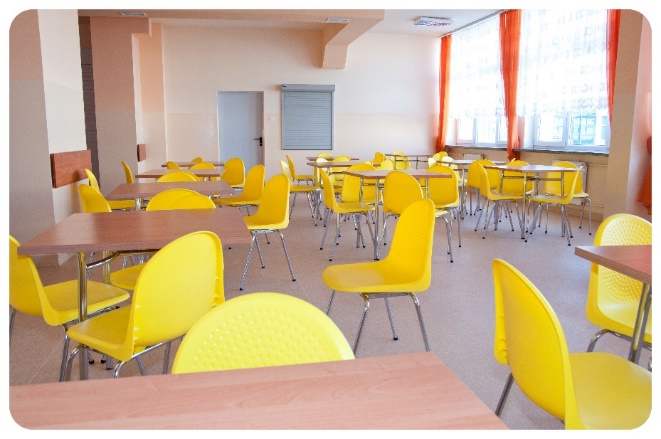 SALE LEKCYJNE
Nowo wyremontowane, przestronne, dobrze wyposażone. Ławki i krzesełka dostosowane są dla najmłodszych uczniów.
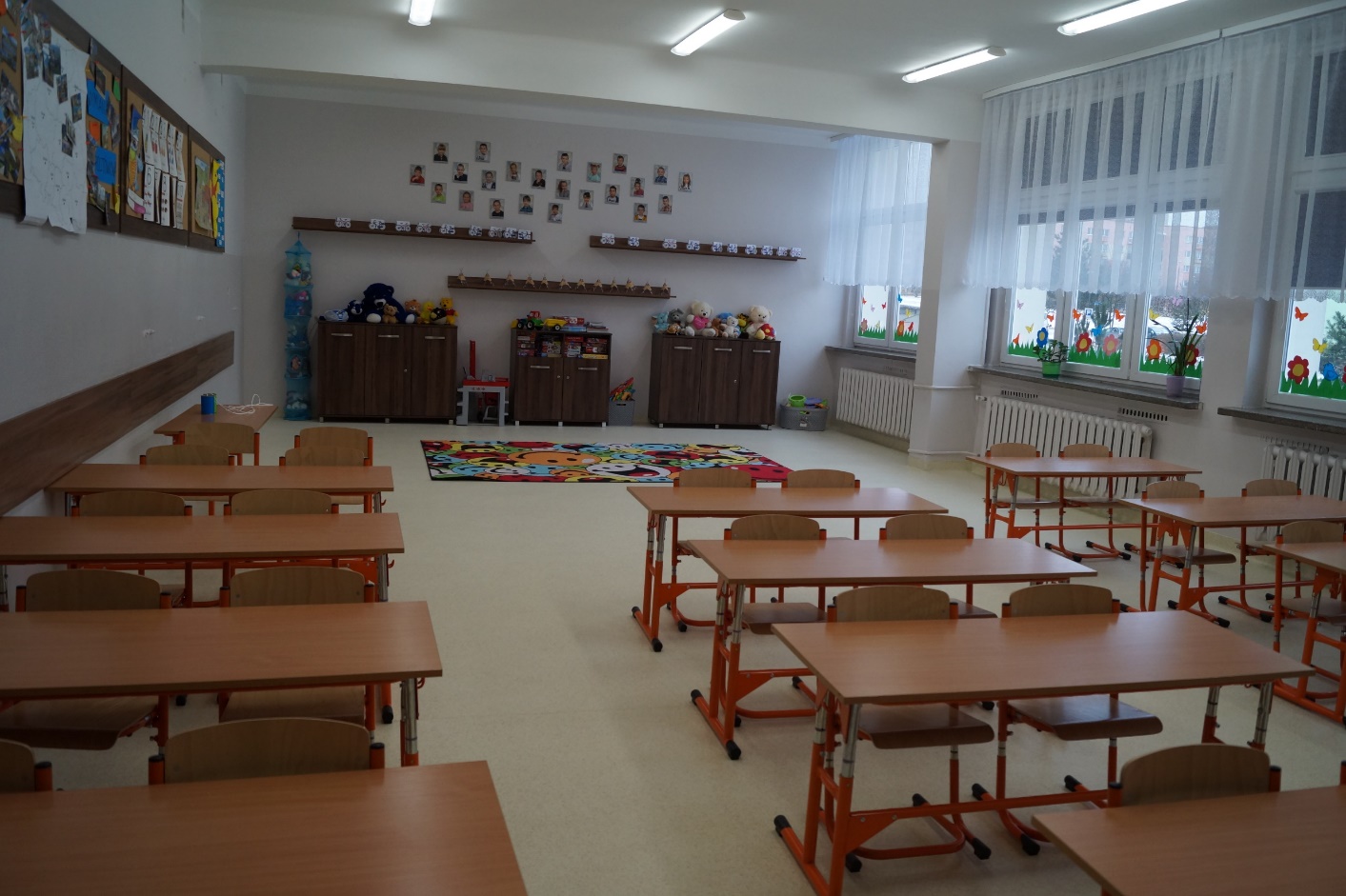 UROCZYSTOŚCI SZKOLNE:
ŚLUBOWANIE KLAS I / Dzień Edukacji Narodowej
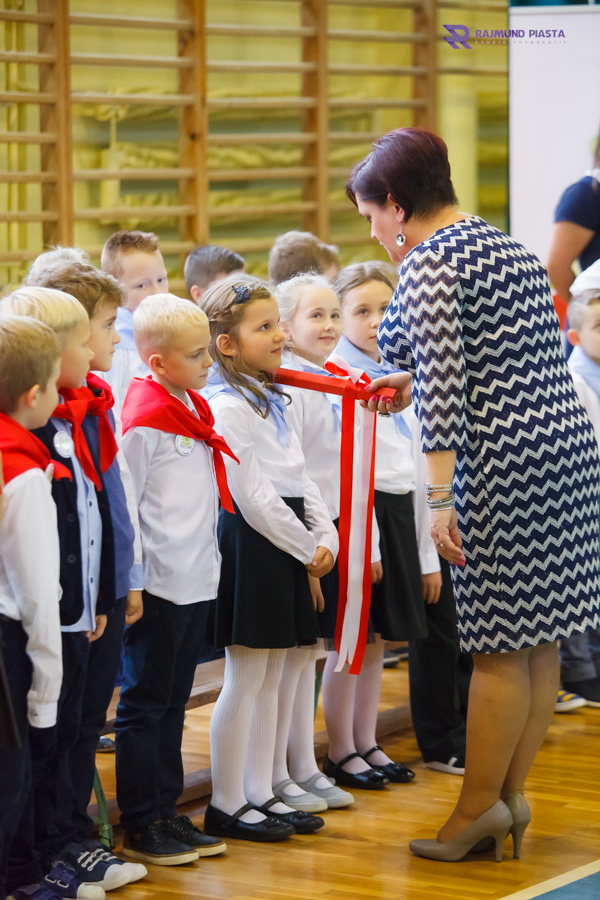 ŚNIADANIE DAJE MOC
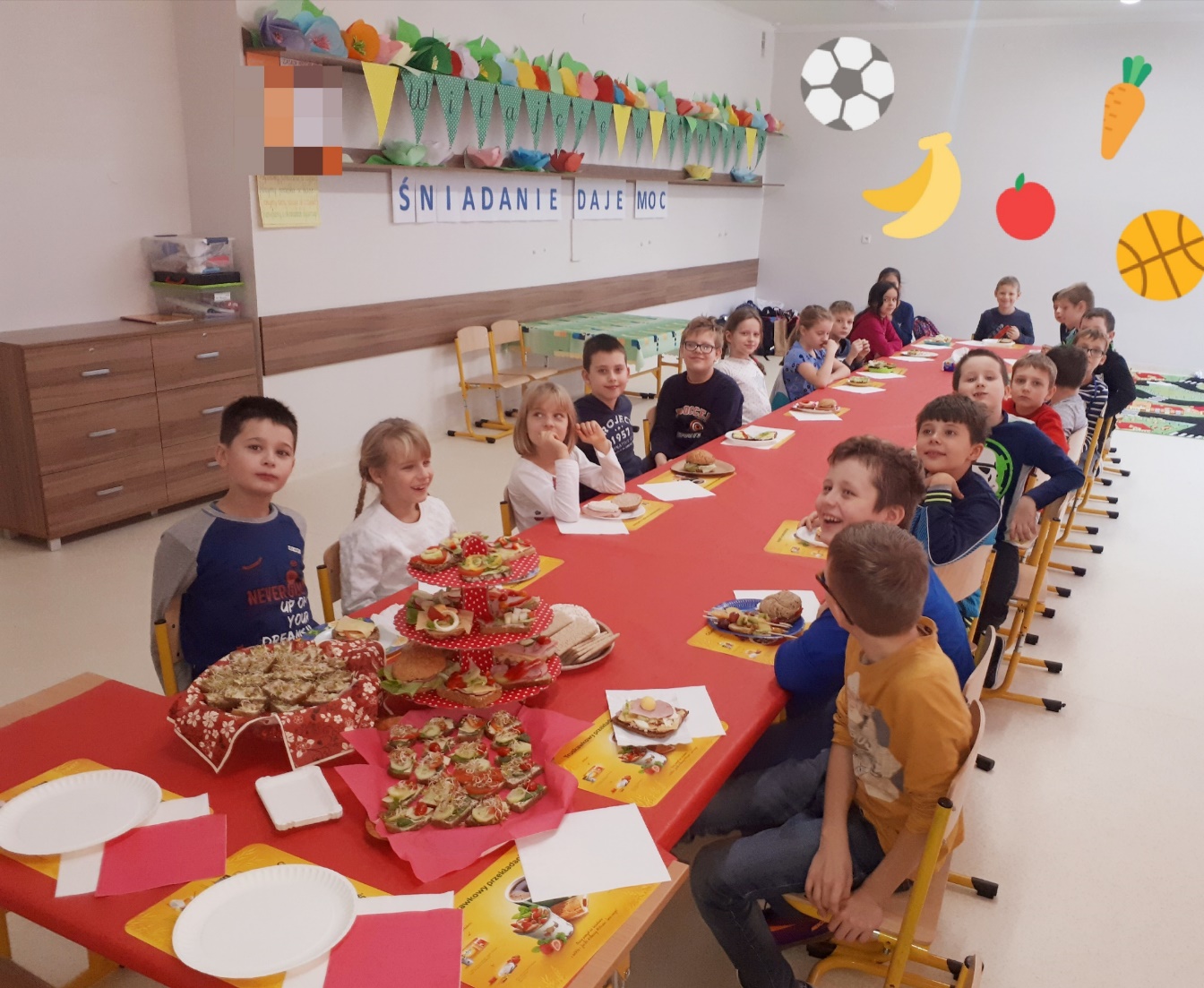 8 listopada uczniowie klas 1- 3 aktywnie uczestniczą w Ogólnopolskiej Akcji Edukacyjnej „ŚNIADANIE DAJE MOC”. 
Ideą programu jest propagowanie zasad zdrowego odżywiania się.
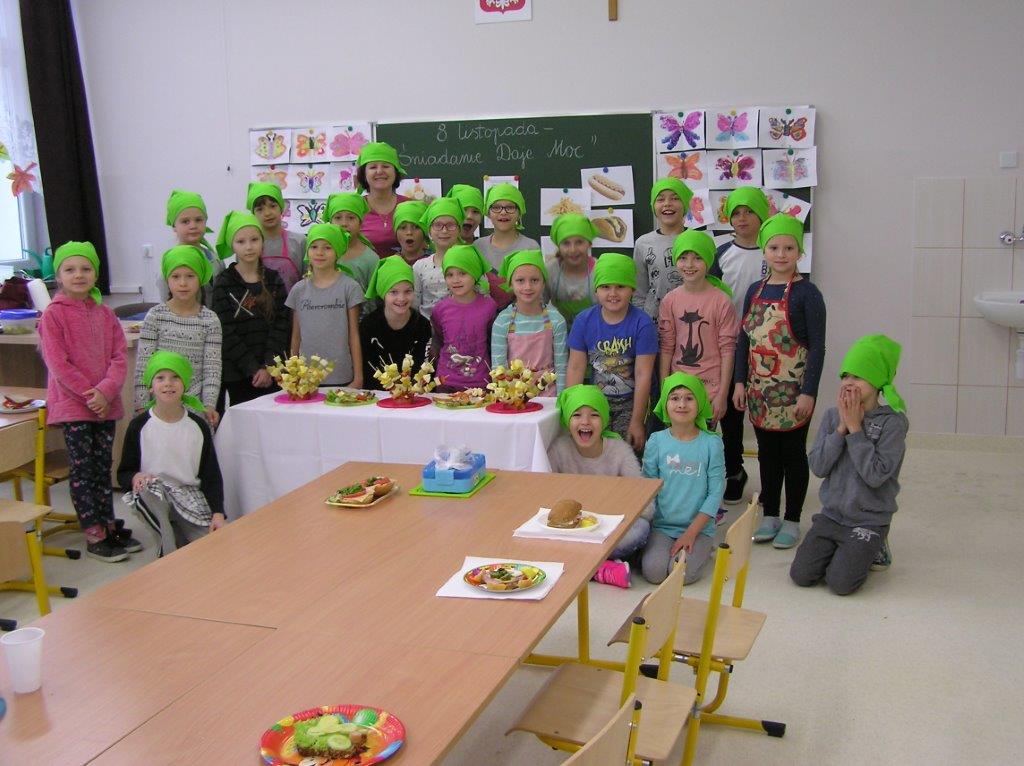 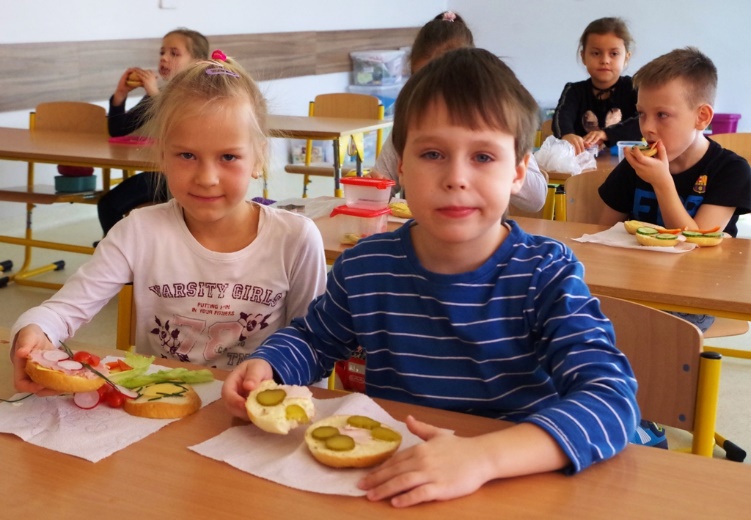 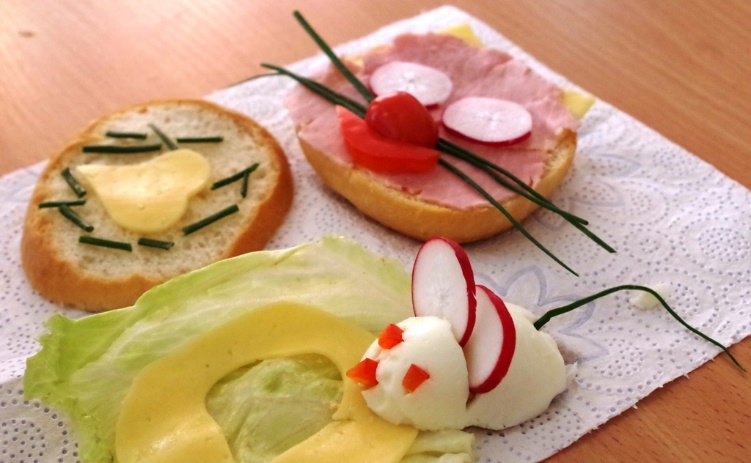 ŚWIATOWY DZIEŃ PLUSZOWEGO MISIA
Miękki, puchaty i taki z łatką. 25 listopada swoje święto obchodzi najmilsza zabawka, najlepszy przyjaciel dzieci i niezastąpiona przytulanka przy zasypianiu – Pluszowy Miś.
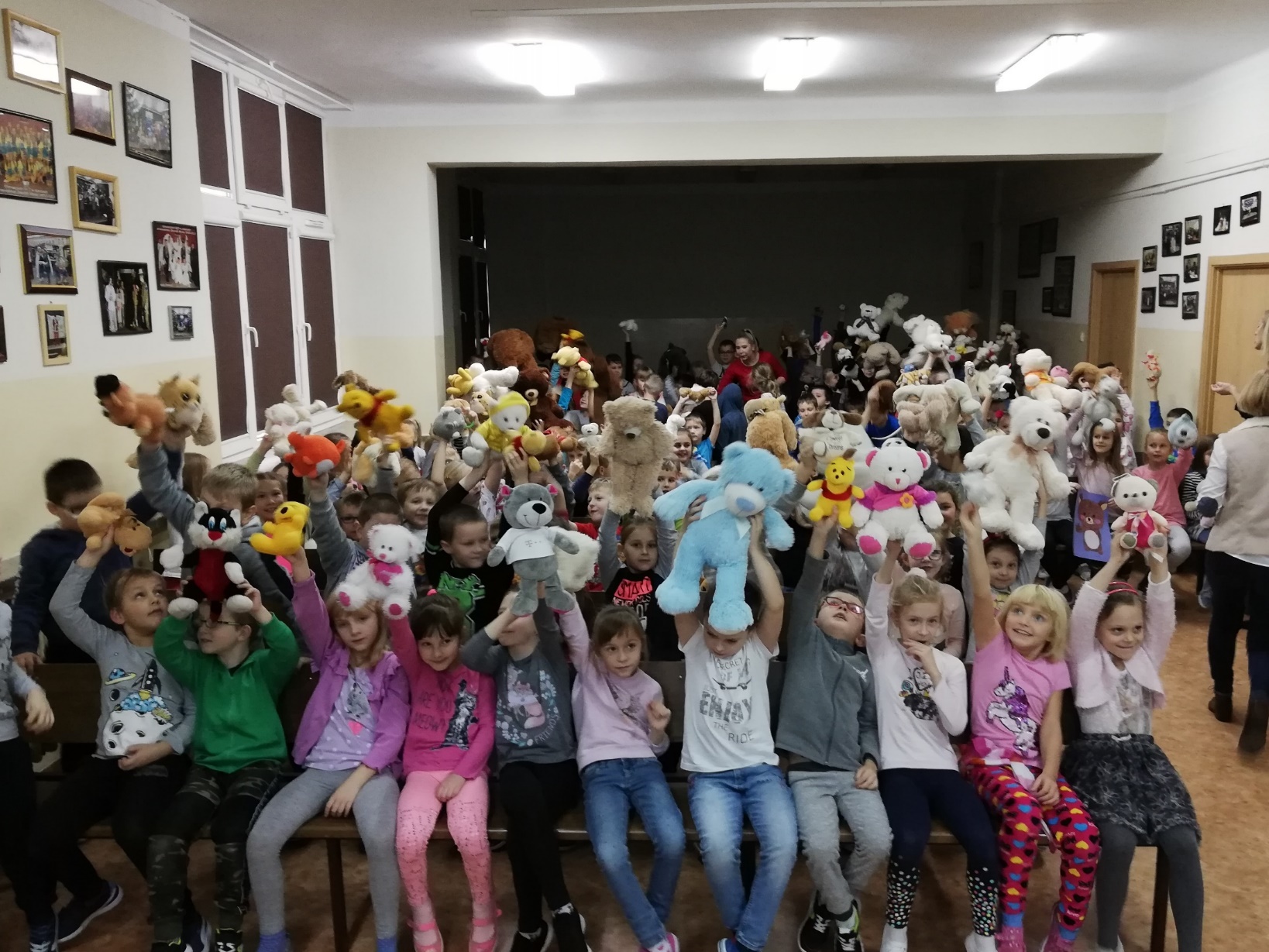 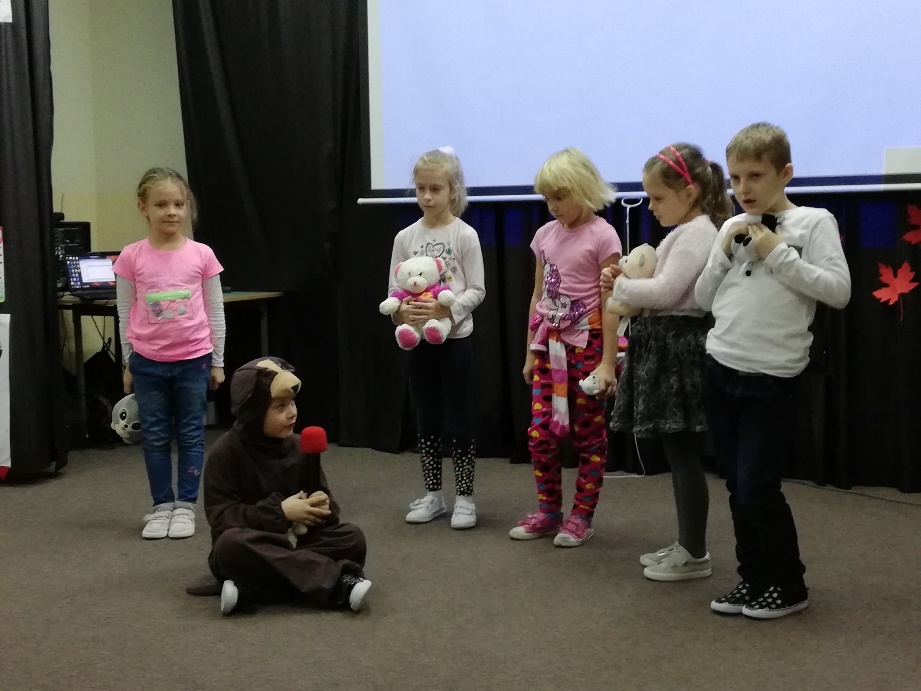 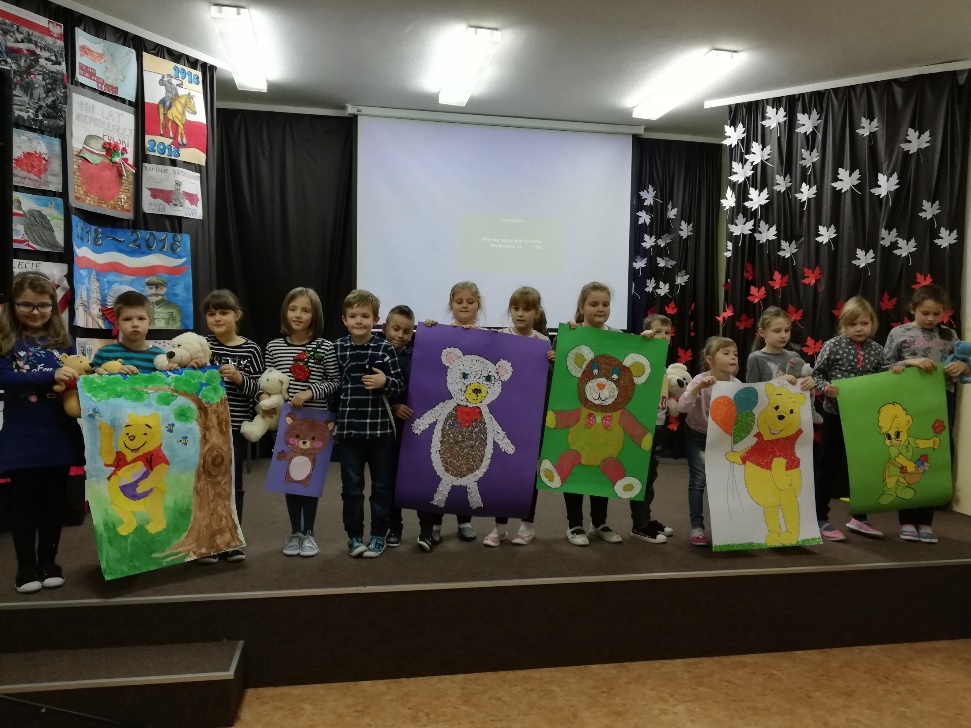 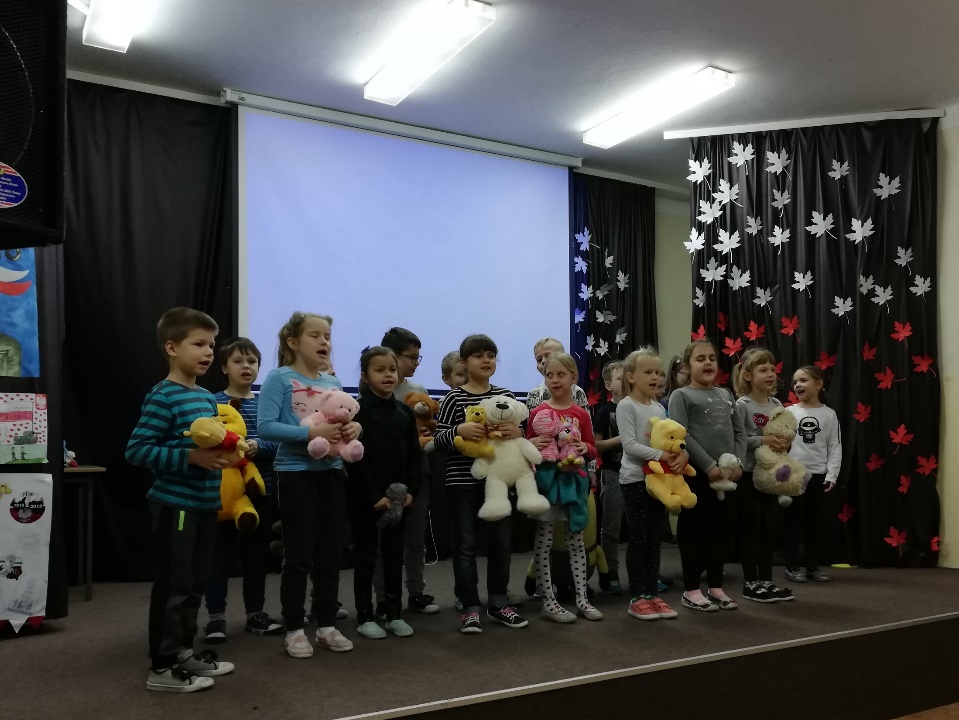 MŁODZI PATRIOCI
Najmłodsi uczniowie naszej szkoły nie zapominają również o ważnych datach w historii Polski. 
Ważną dla nich datą jest 11 listopada oraz 3 maja.
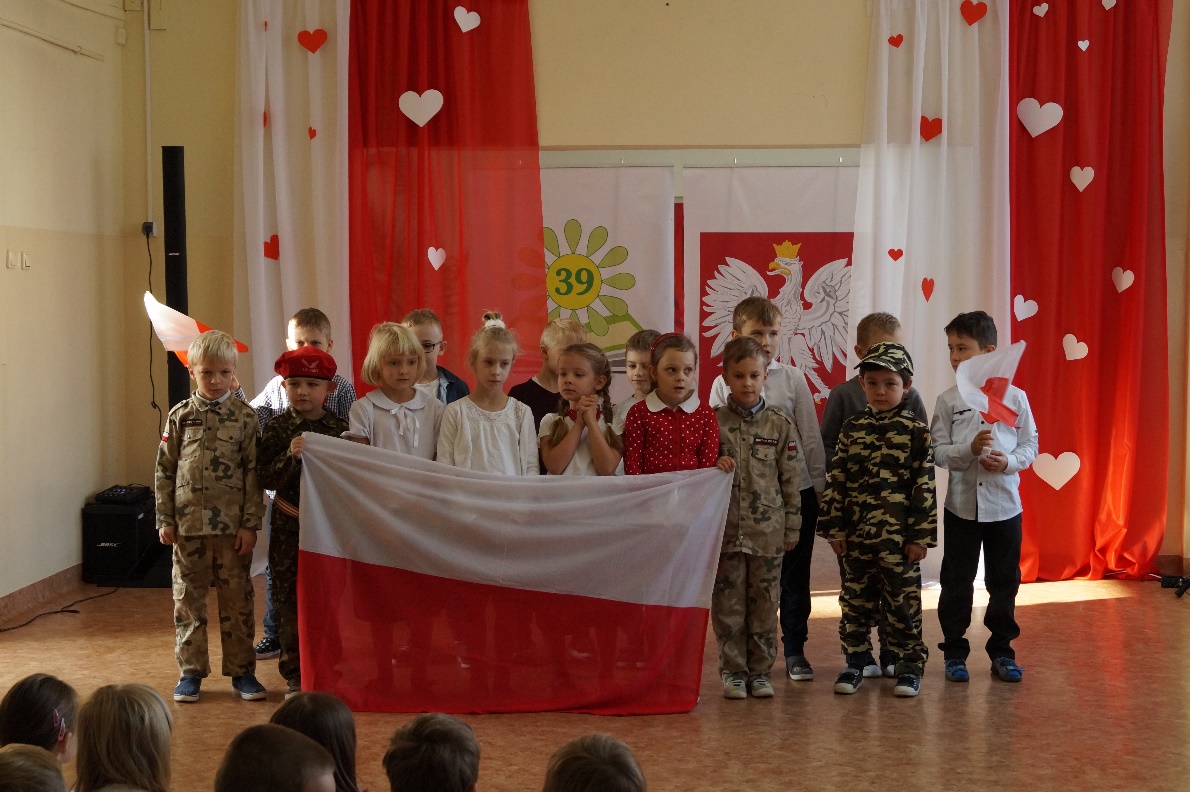 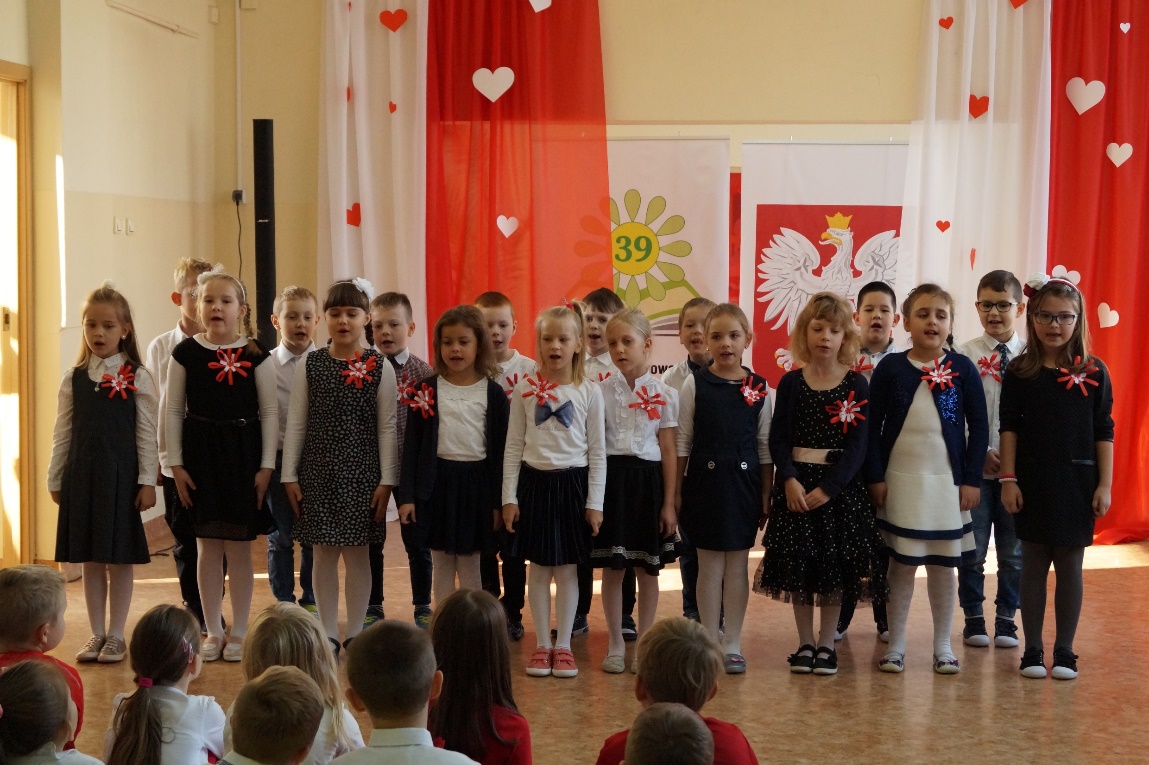 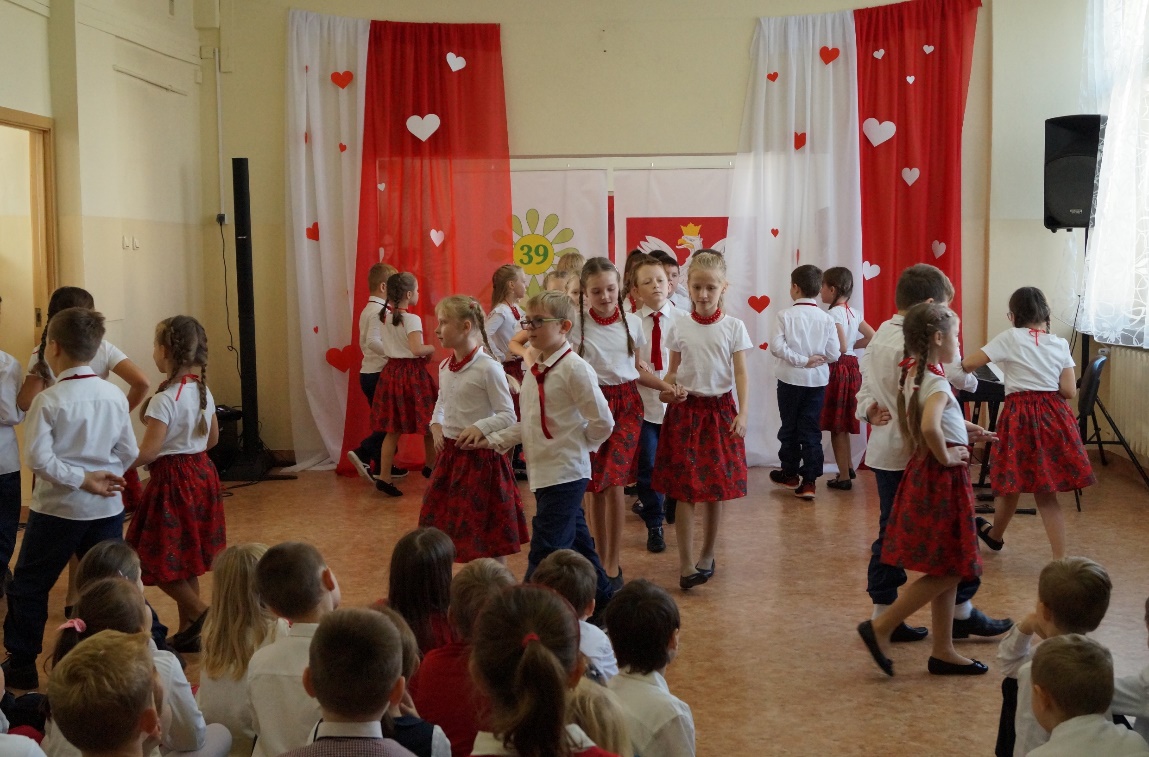 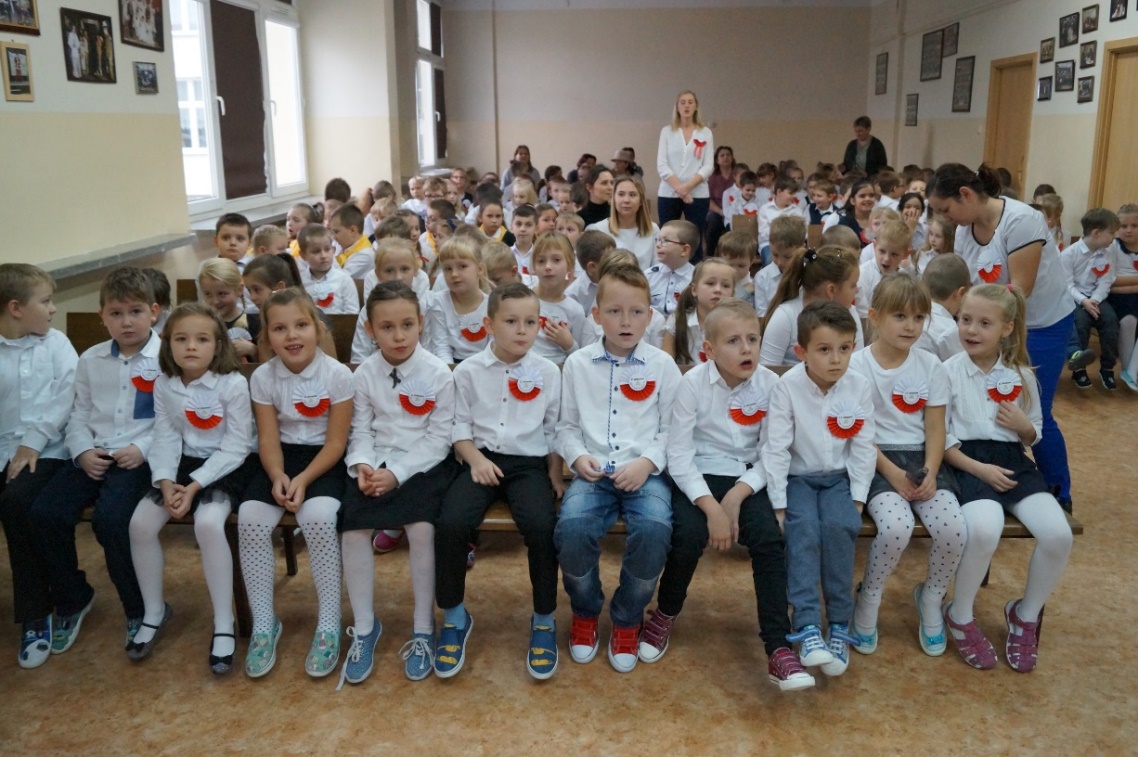 Wizyta Św. Mikołaja
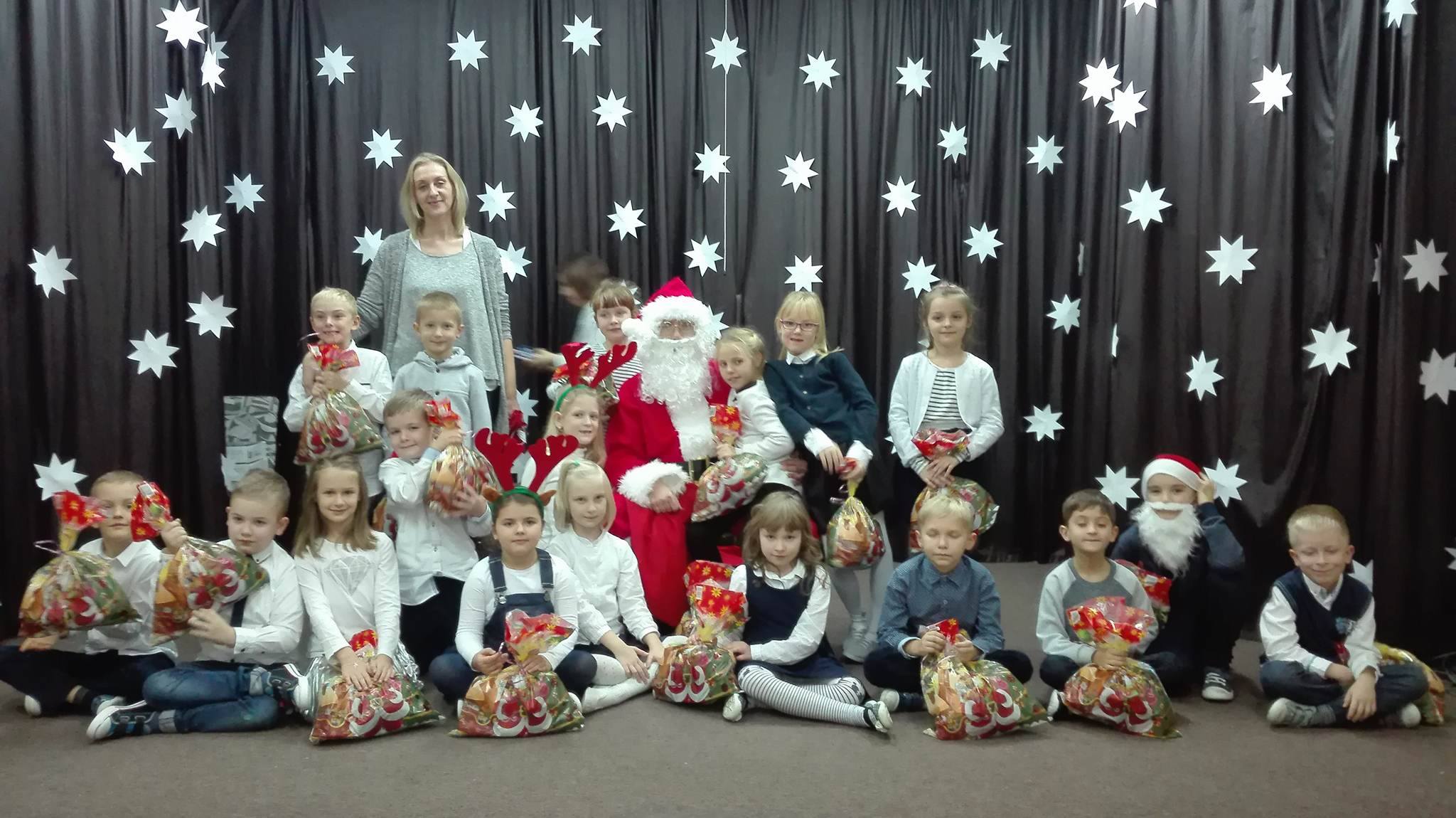 BAL KARNAWAŁOWY
Jak to bywa w karnawale, w naszej szkole odbywa się wielki bal przebierańców. Sala gimnastyczna zamienia się w piękną salę balową. Na parkiecie pojawiają się: wróżki,  księżniczki, sympatyczne zwierzaki, żołnierze, policjanci, sławni piłkarze, zombie, wampiry, wiedźmy, postacie z dawnych baśni i współczesnych bajek.
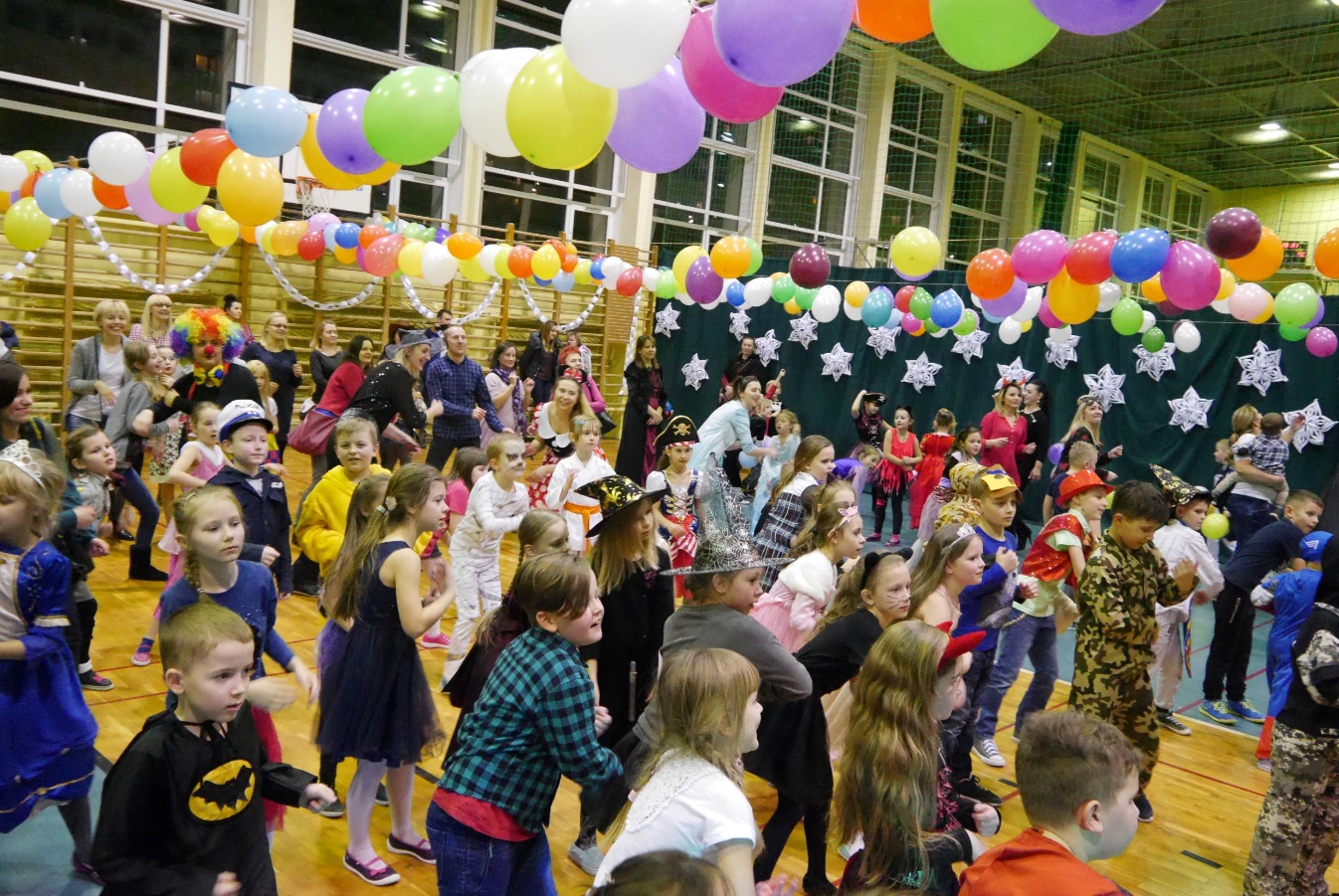 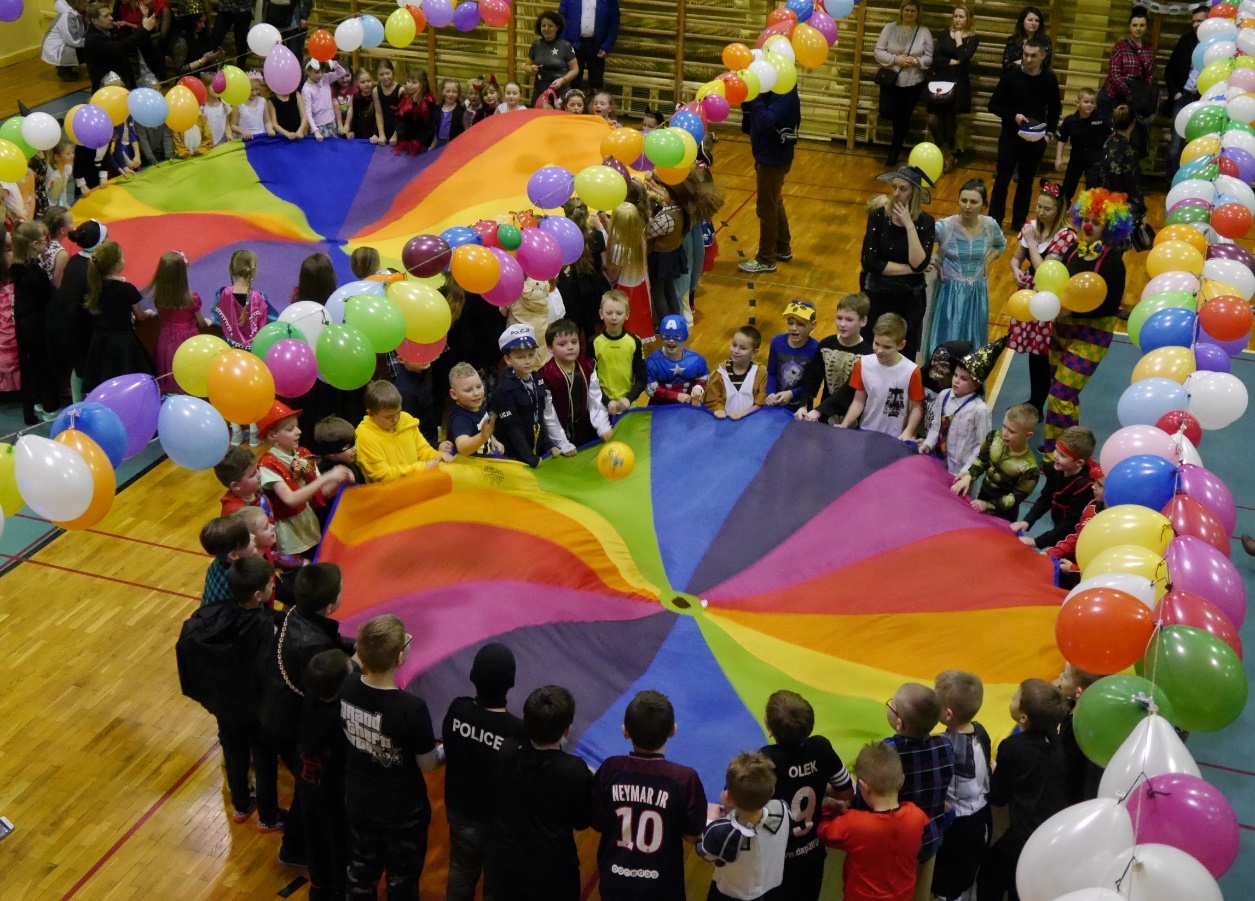 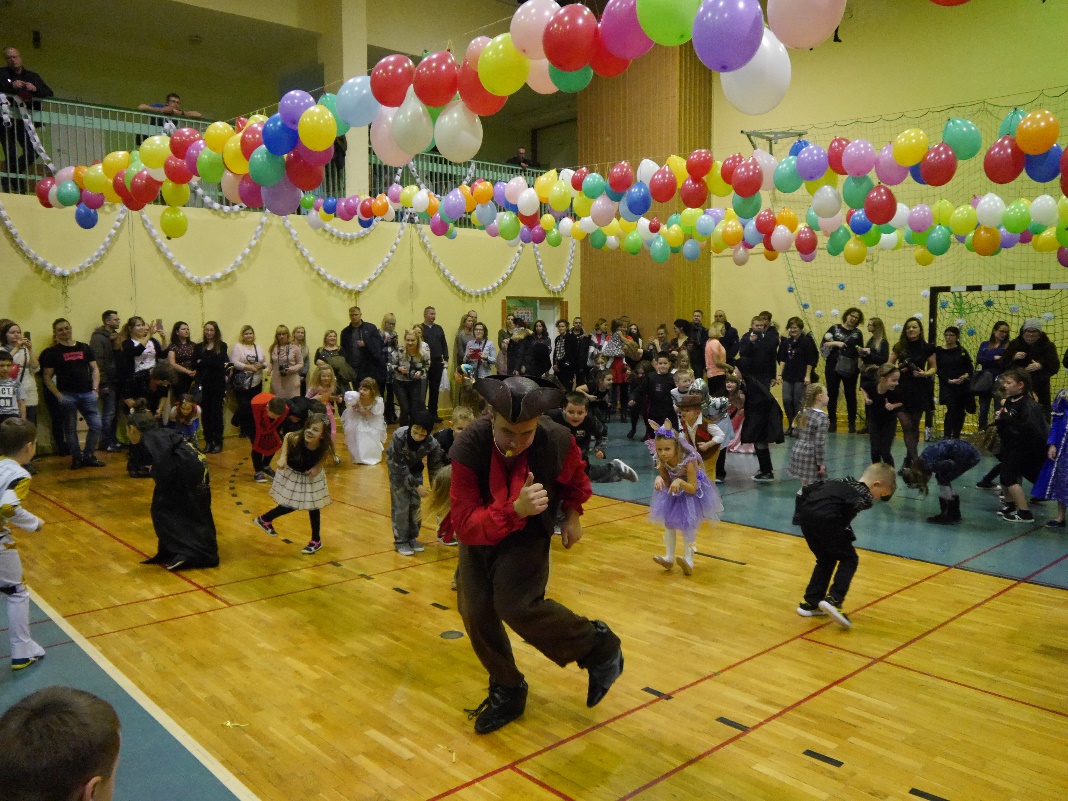 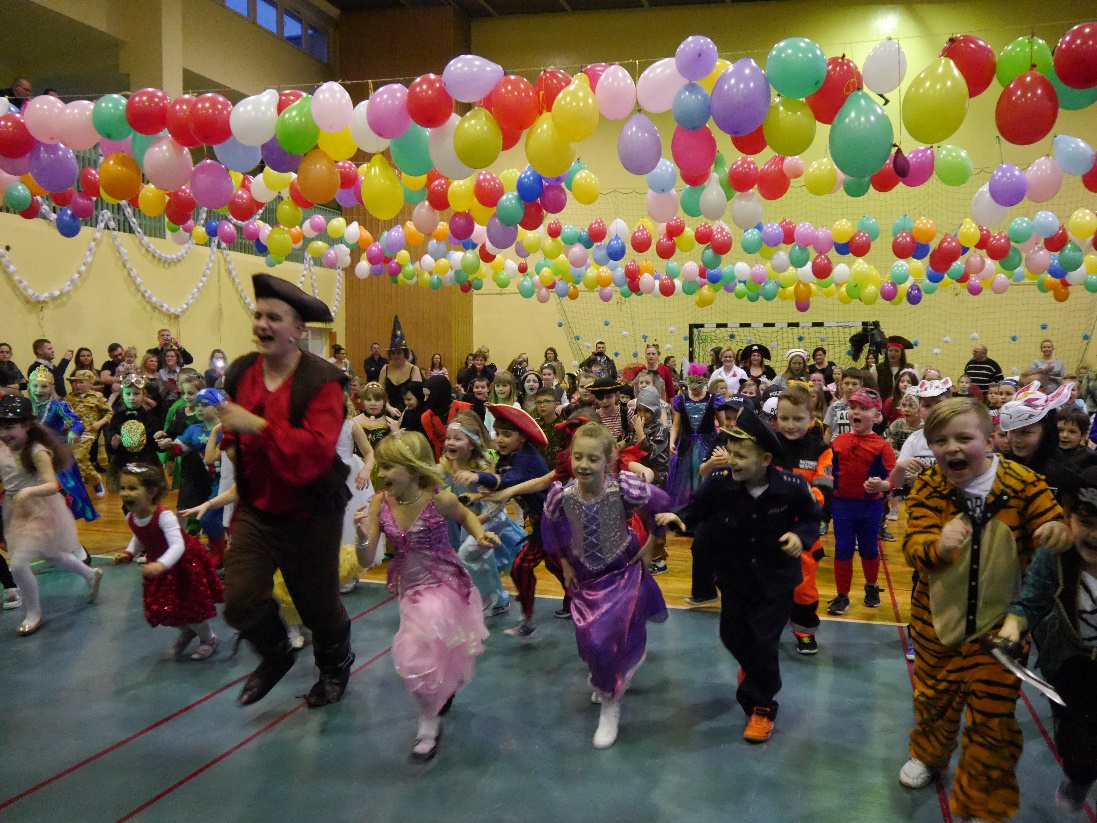 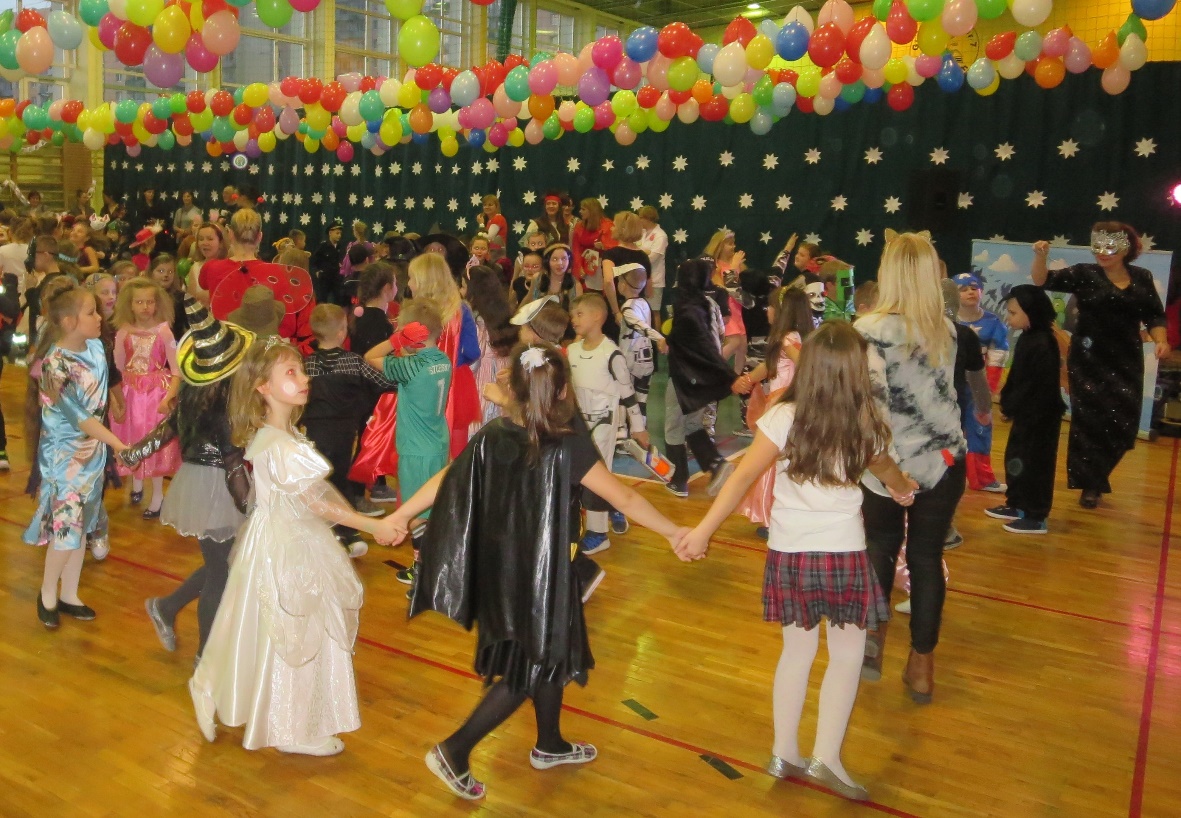 AUDYCJE MUZYCZNE
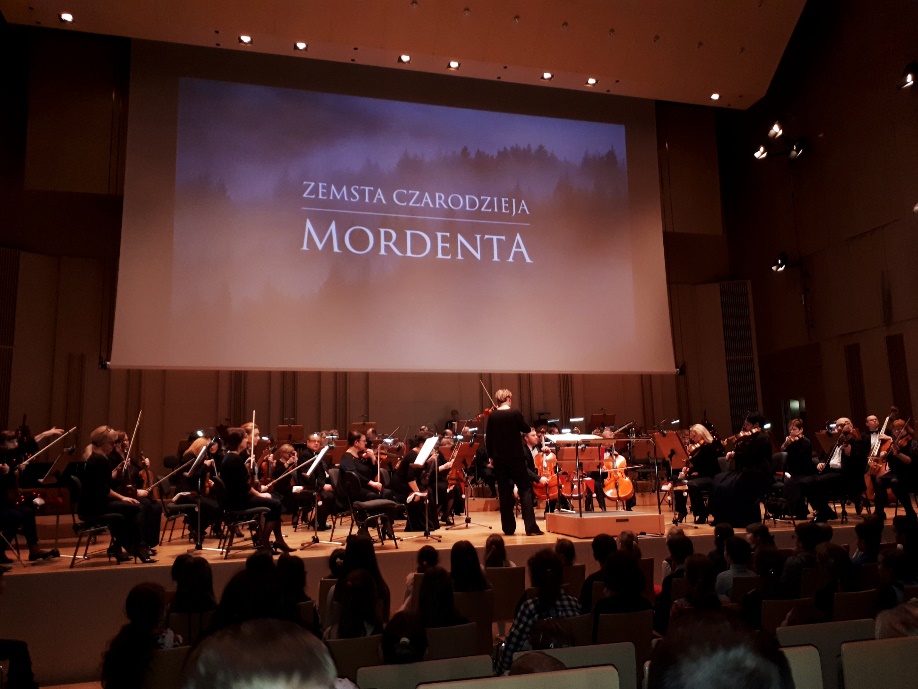 Współpracujemy z Filharmonią Świętokrzyską. Uczniowie jeżdżą do filharmonii na koncerty mikołajkowe natomiast muzycy przyjeżdżają do nas z audycjami muzycznymi.
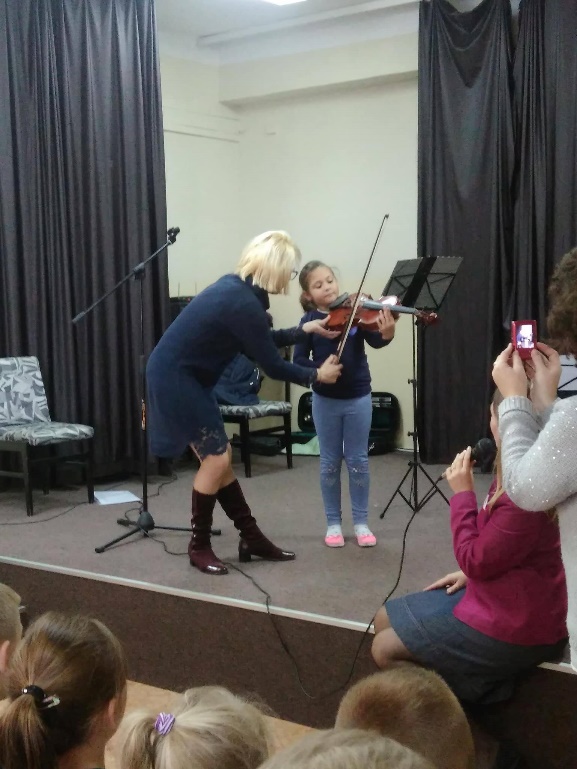 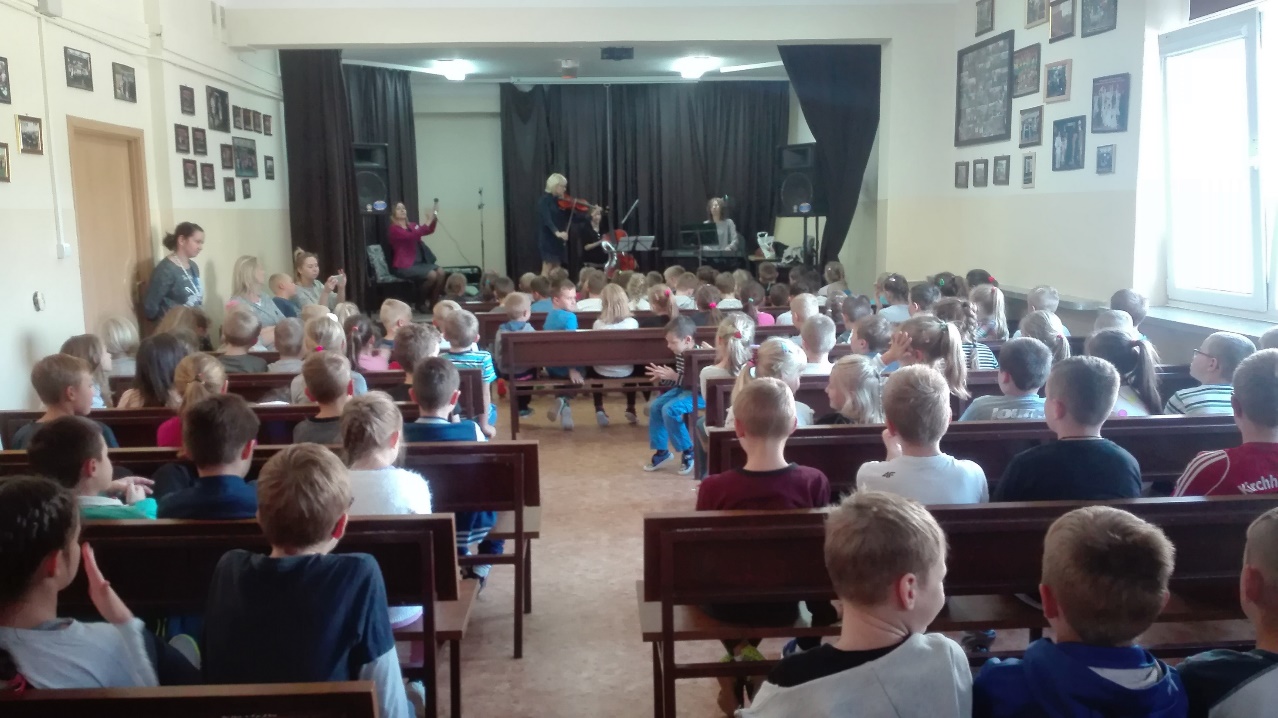 NOC W SZKOLE
Czasami sale lekcyjne zamieniają się w jedną wielką sypialnię 
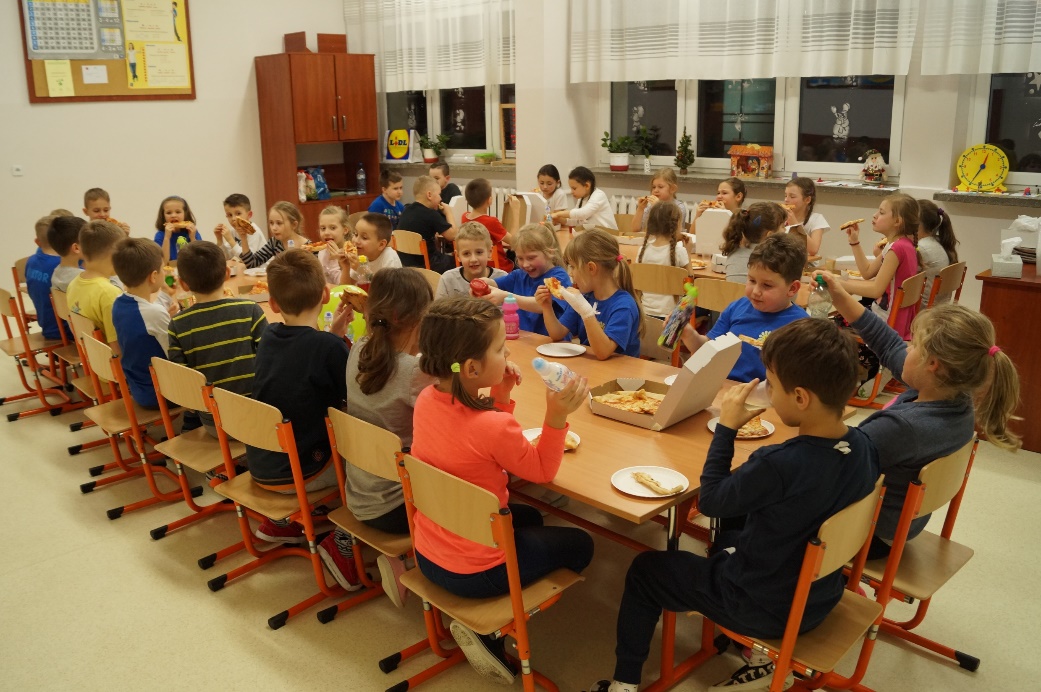 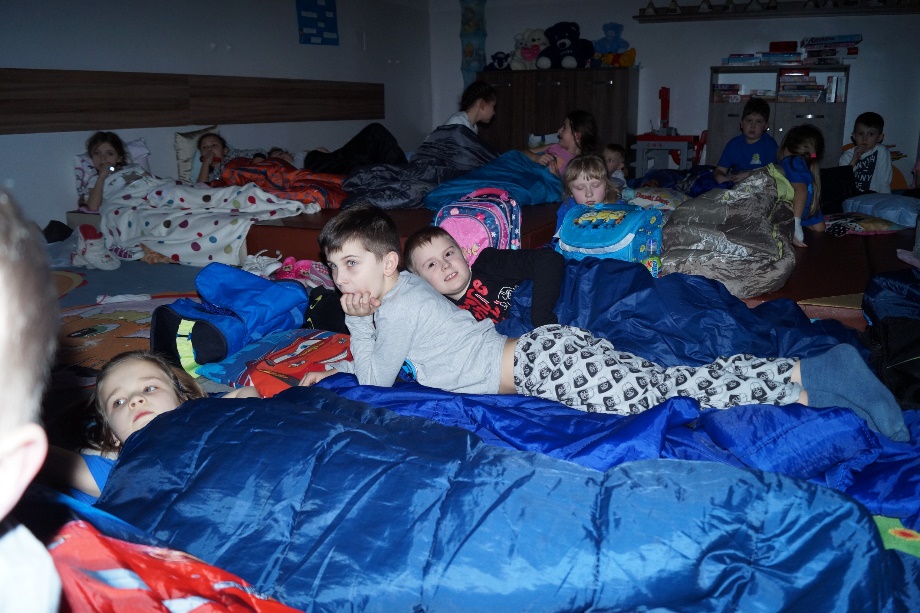 CAŁA POLSKA CZYTA DZIECIOM
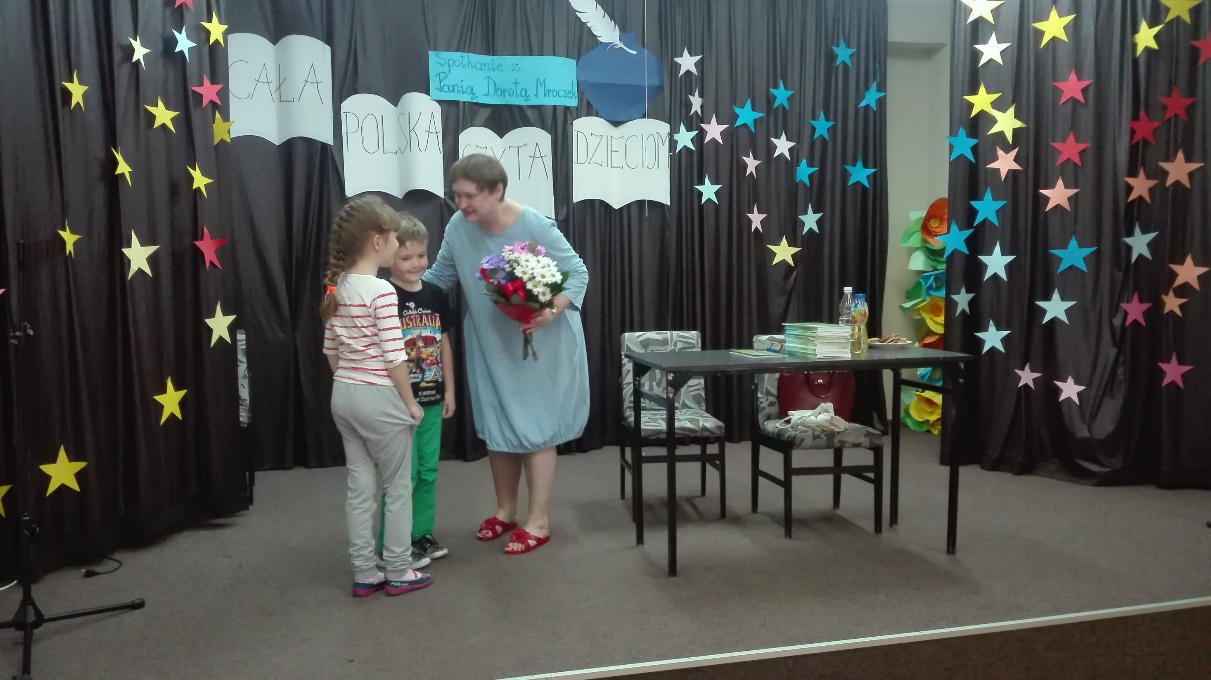 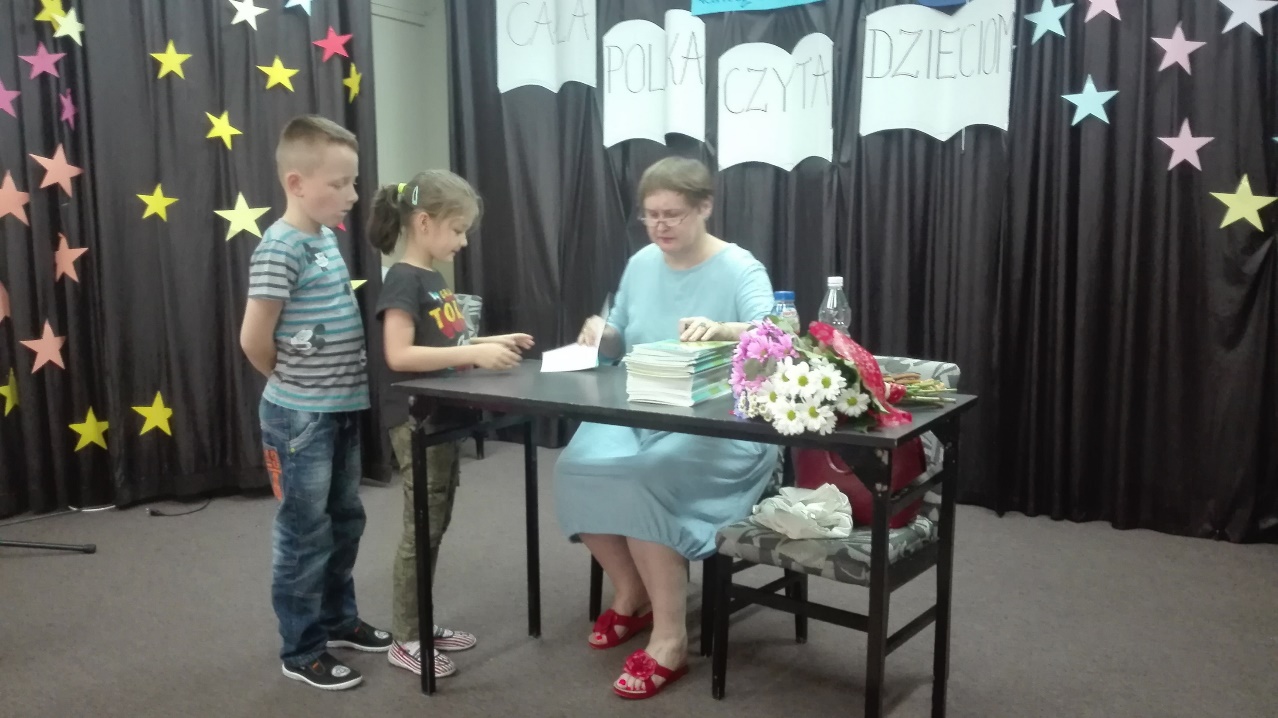 SCENA SZKOLNA
Występy teatralne łączą zabawę z nauką dając dzieciom mnóstwo radości, a jednocześnie wspomagając ich rozwój. 

Młodzi aktorzy mają możliwość prezentowania swoich talentów podczas spektakli przygotowywanych z różnych okazji.
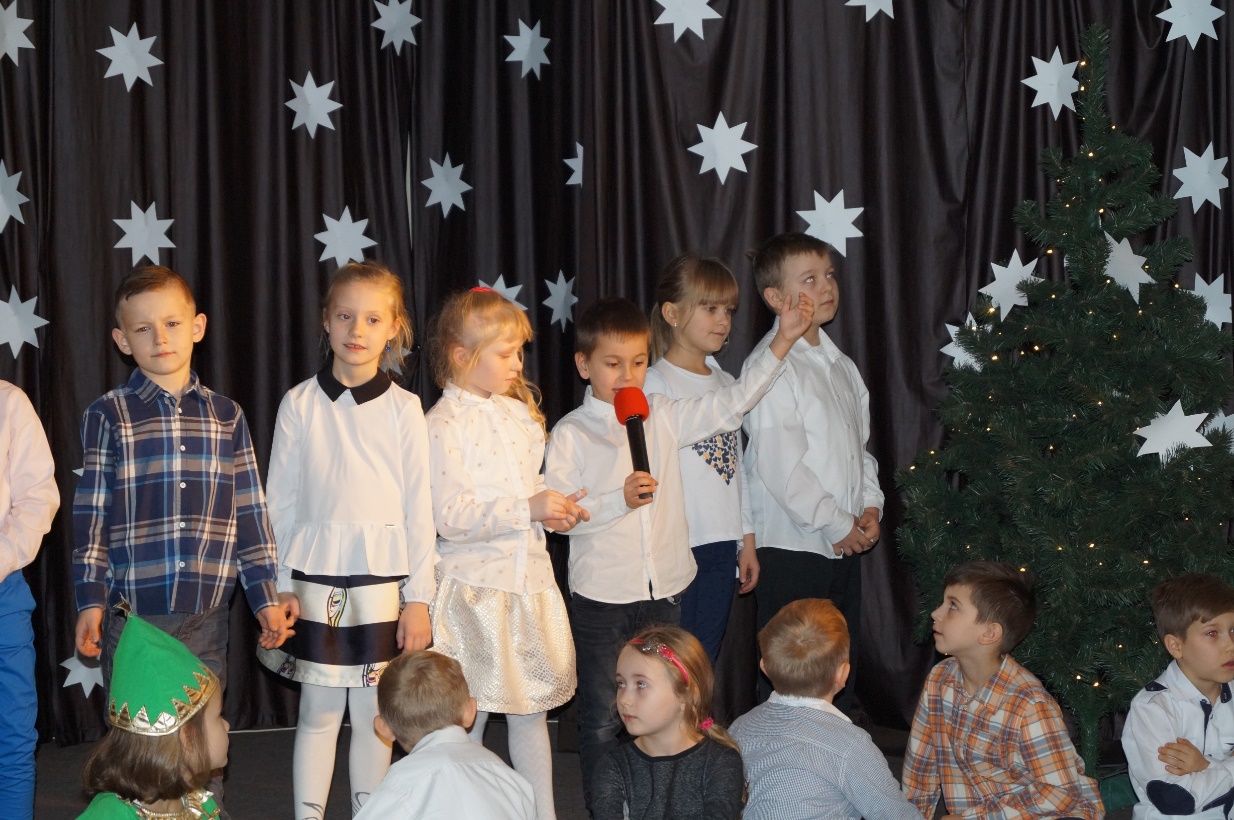 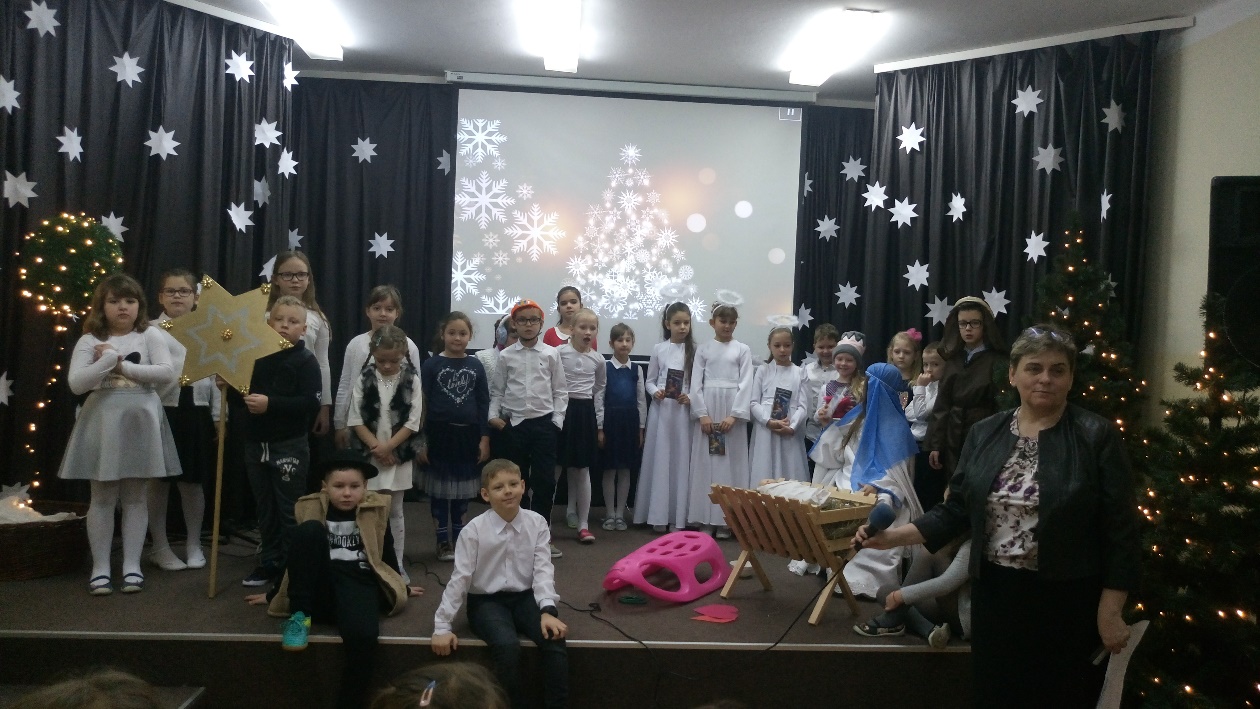 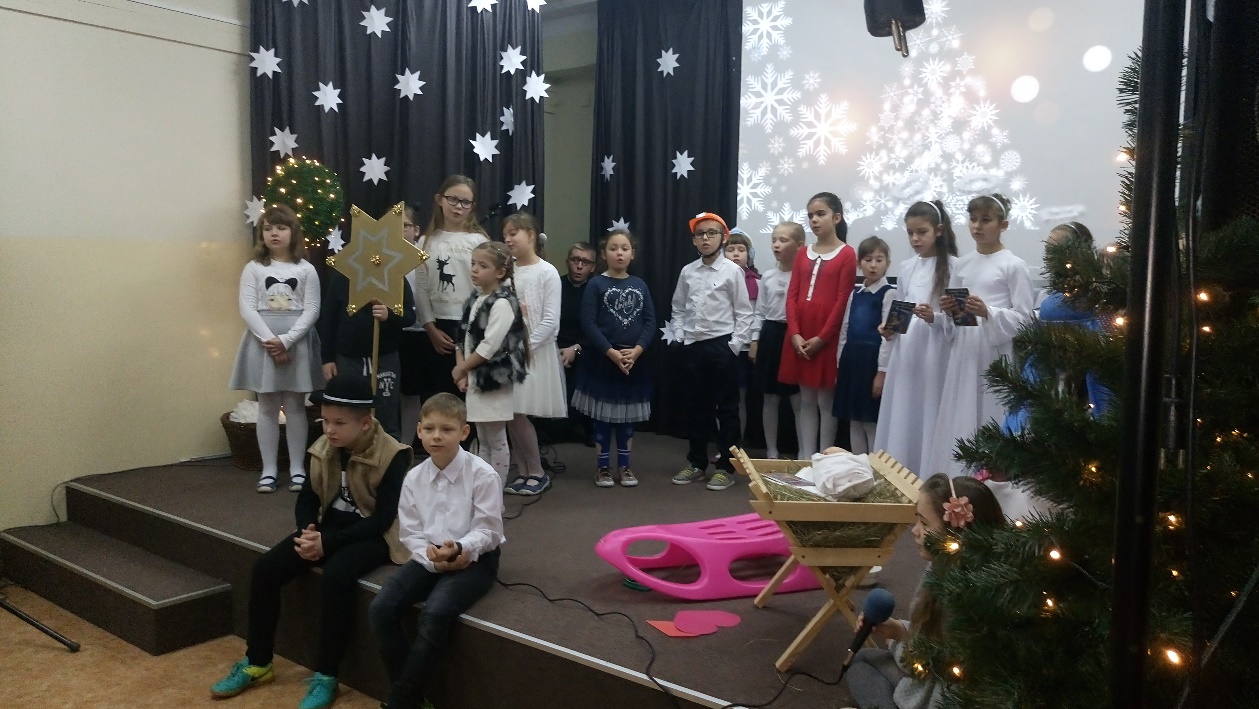 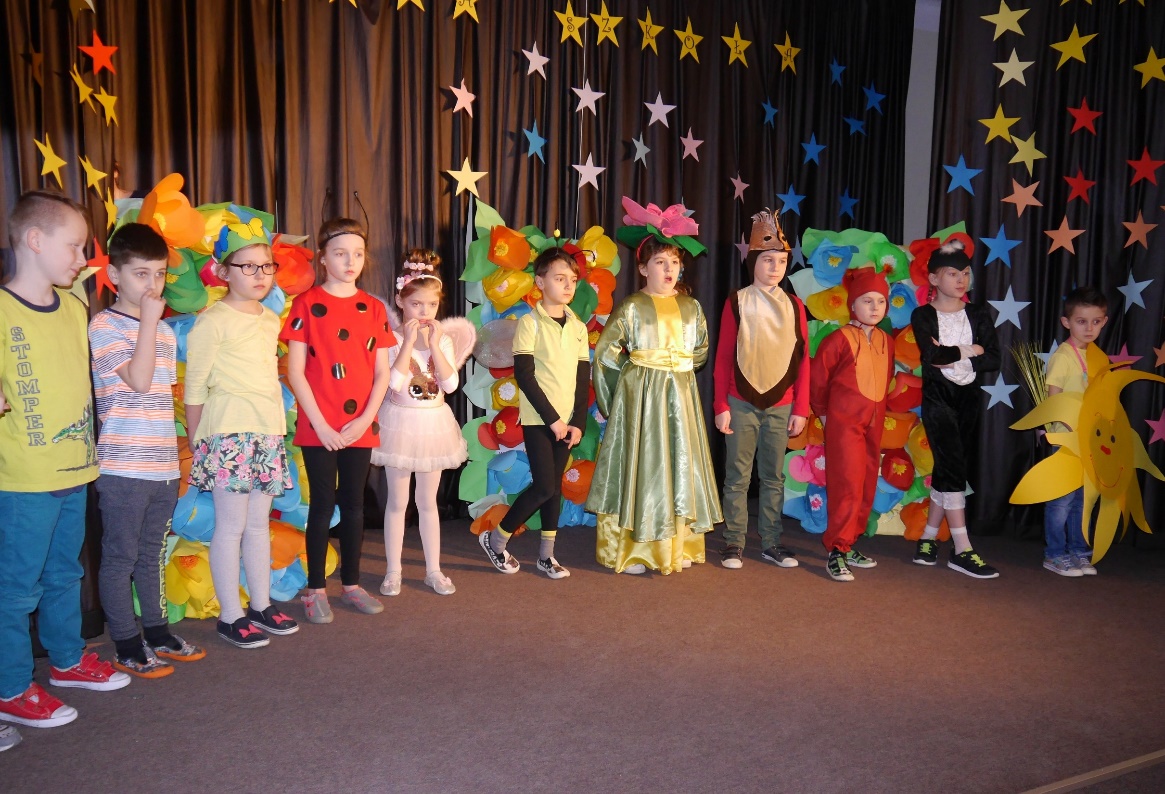 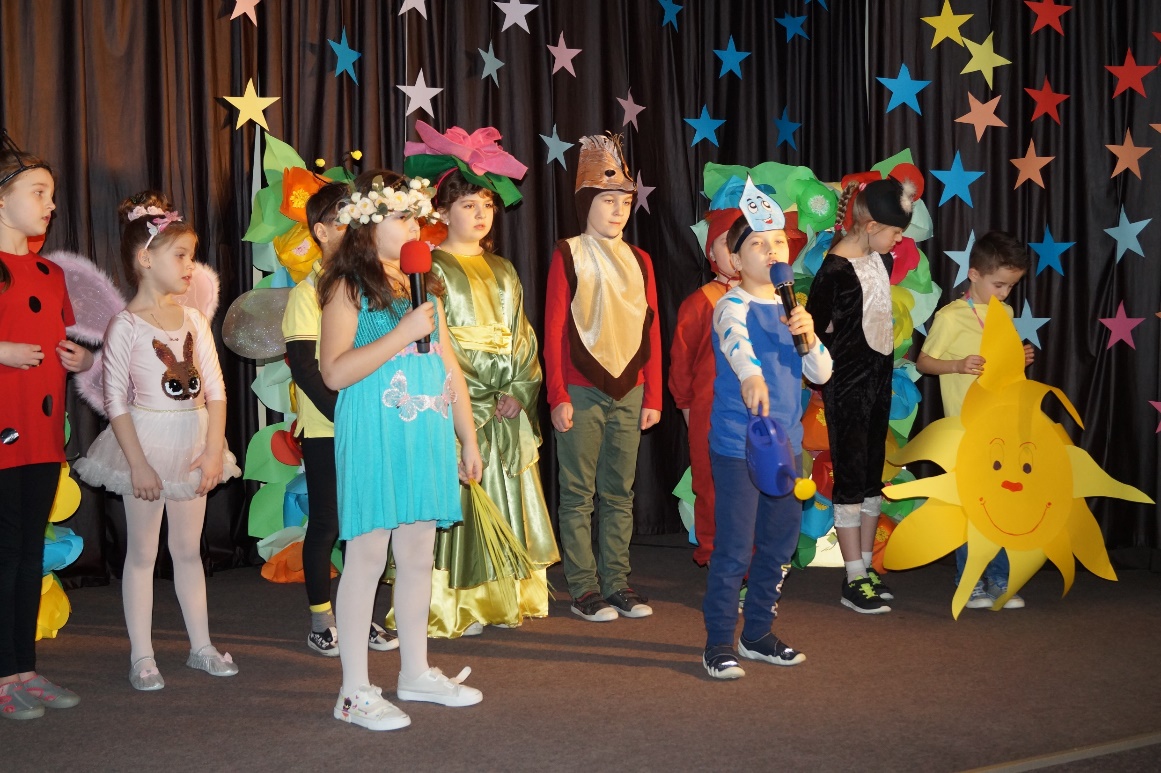 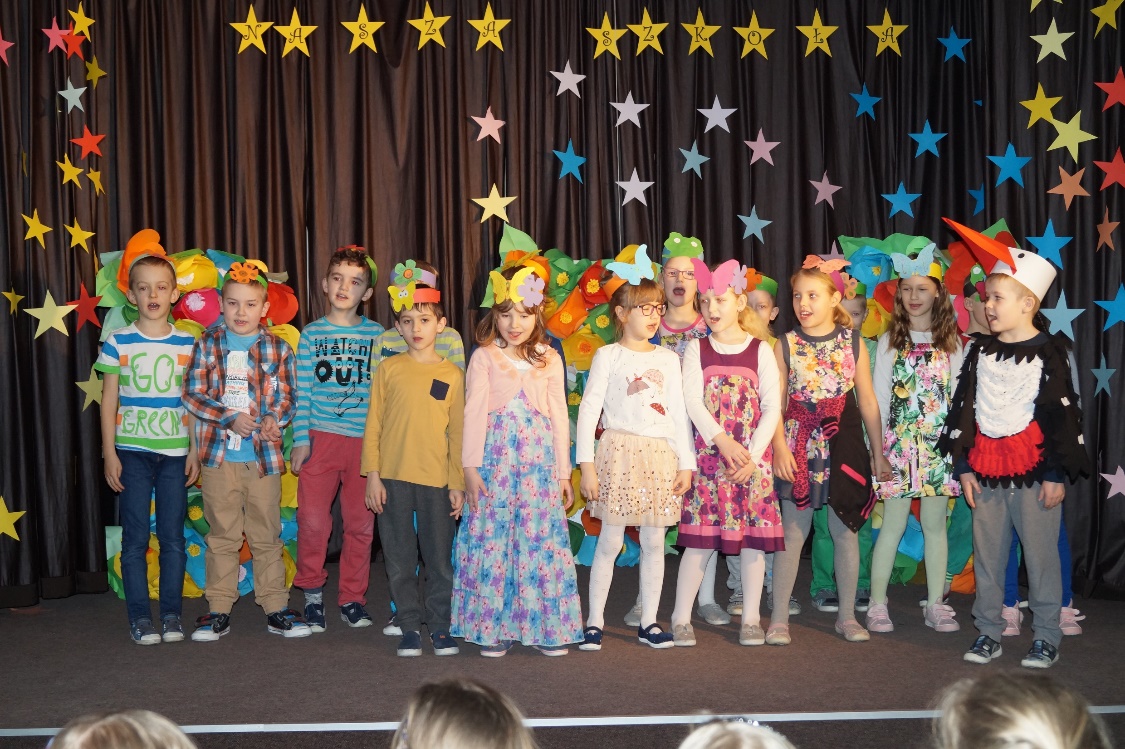 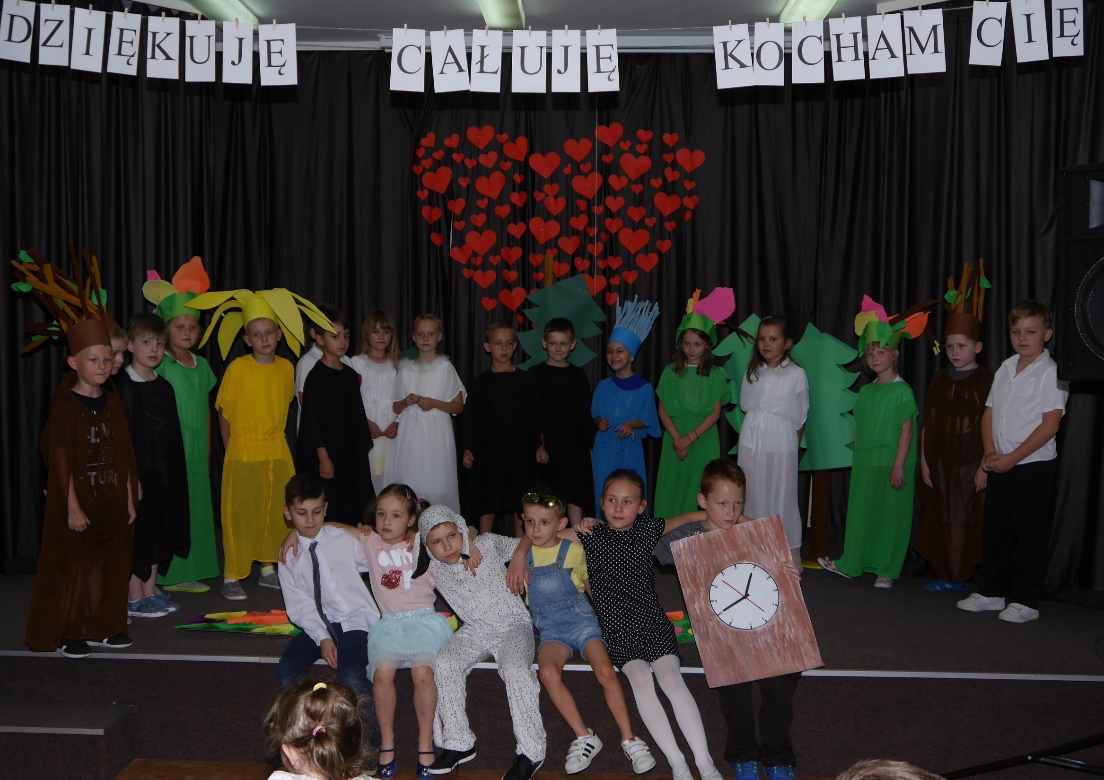 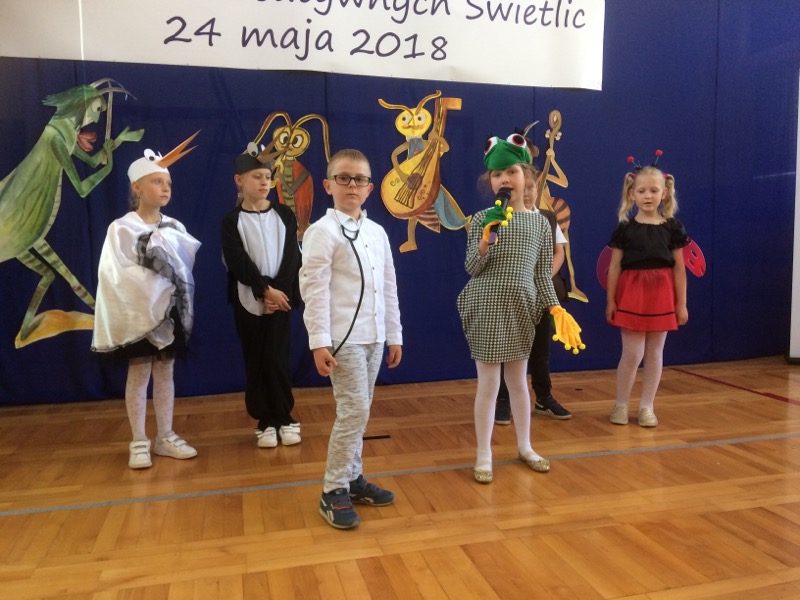 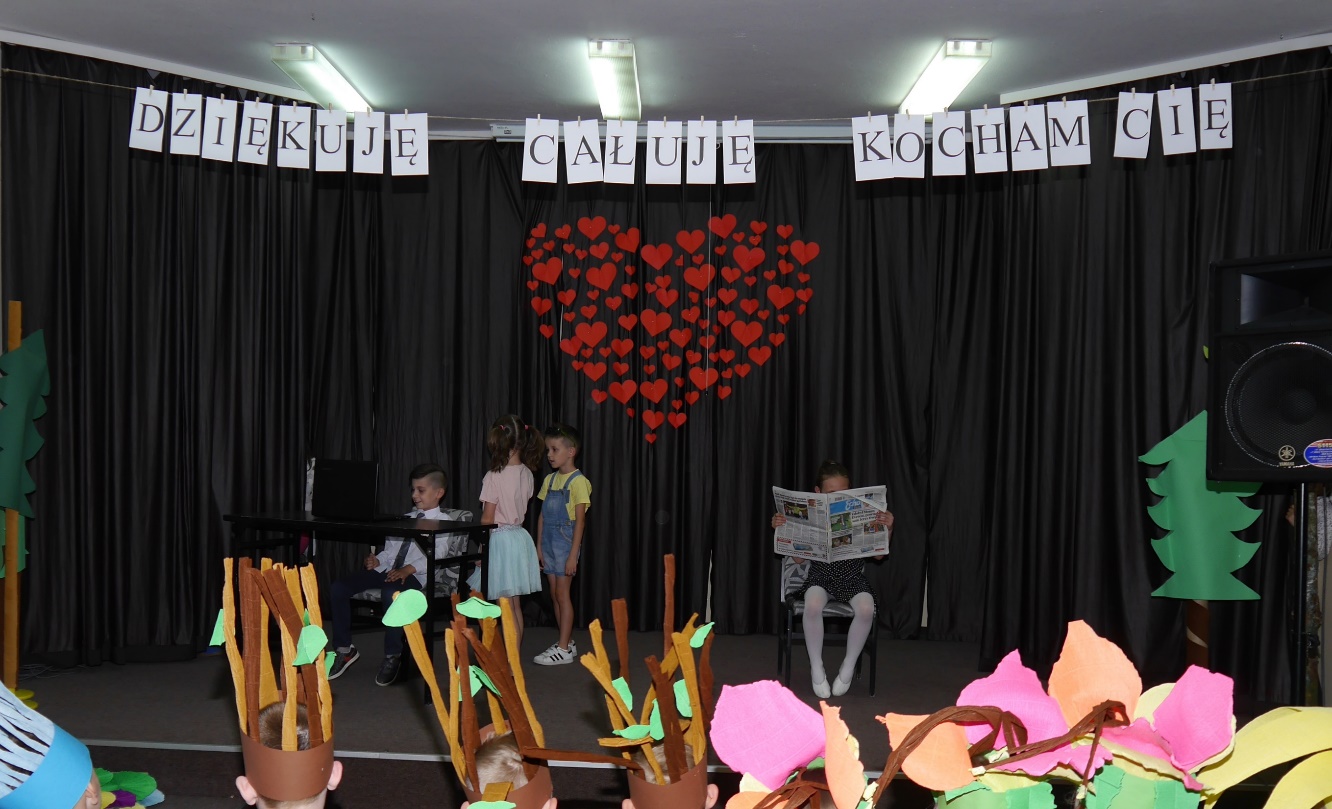 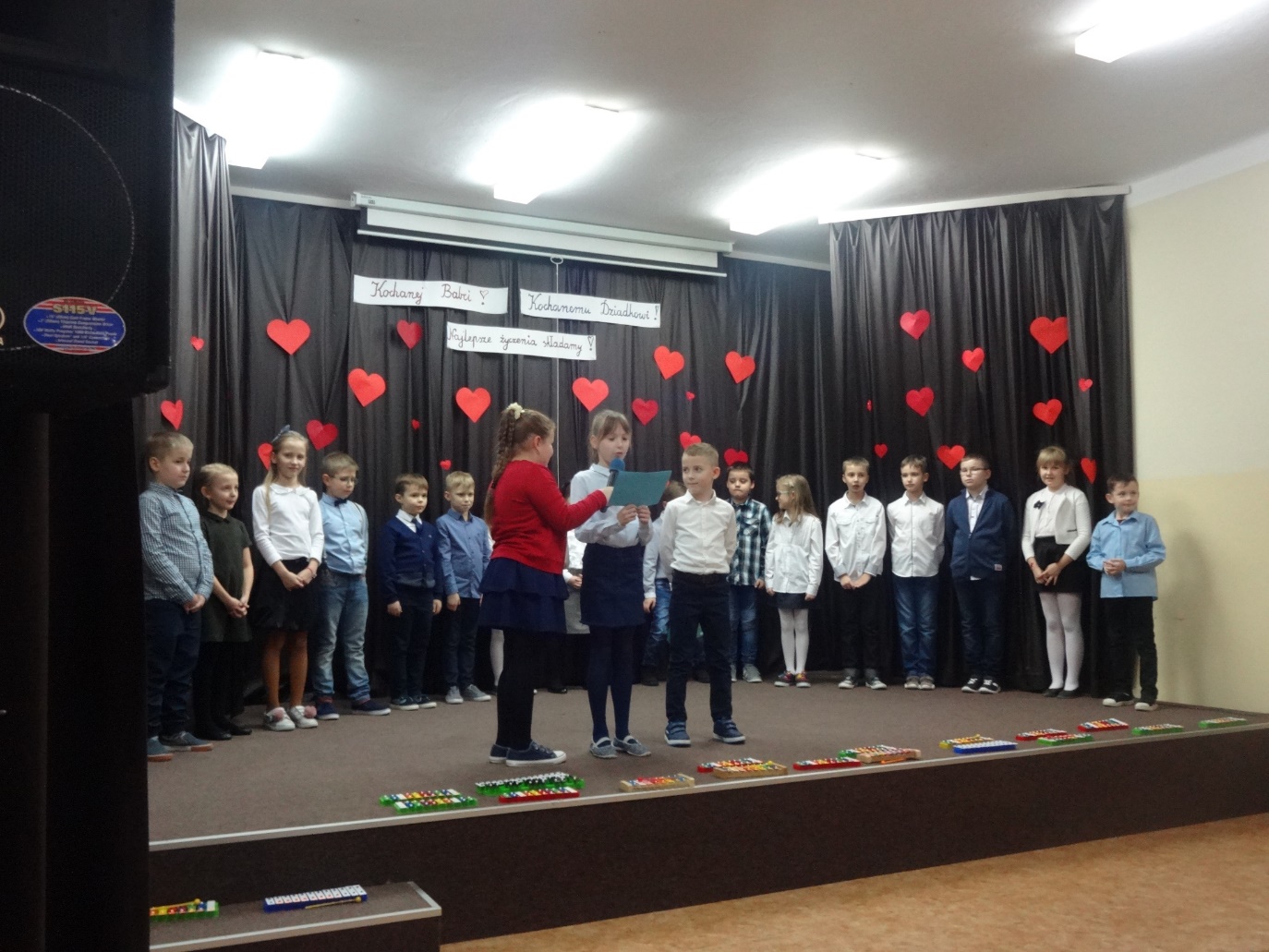 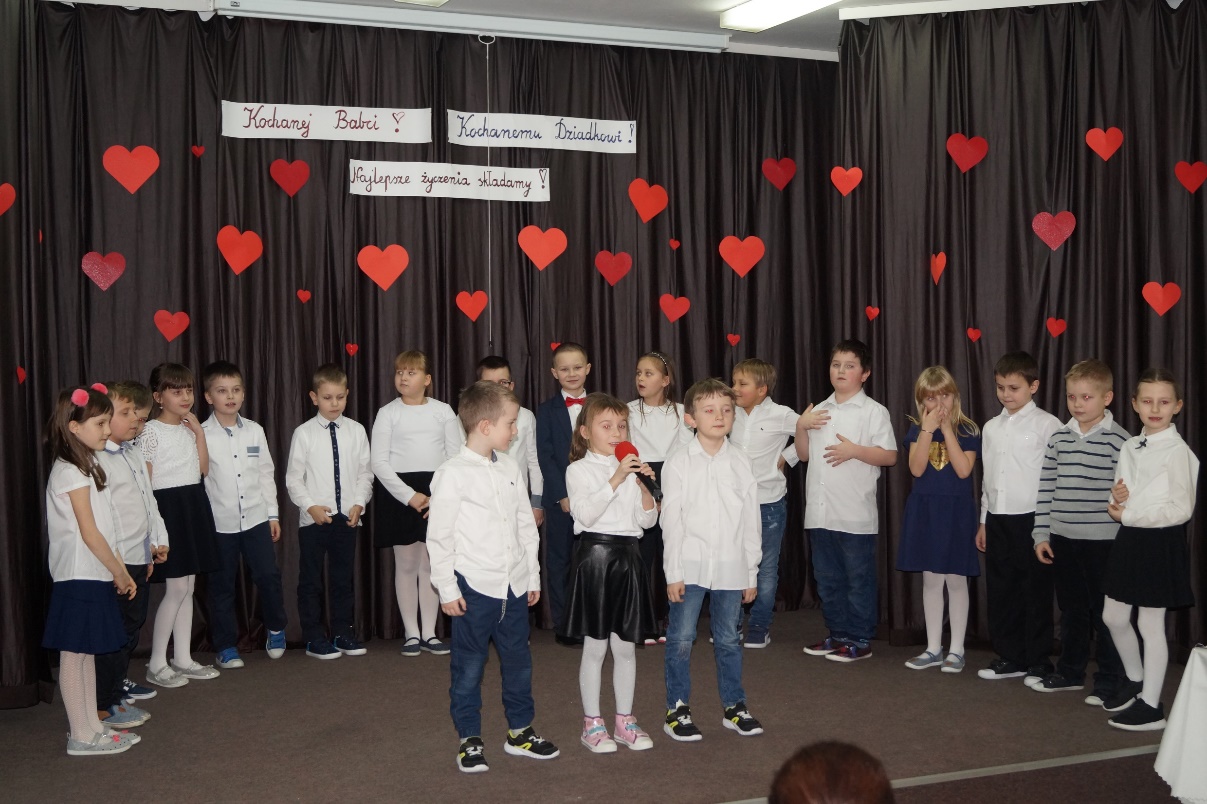 KONKURSY
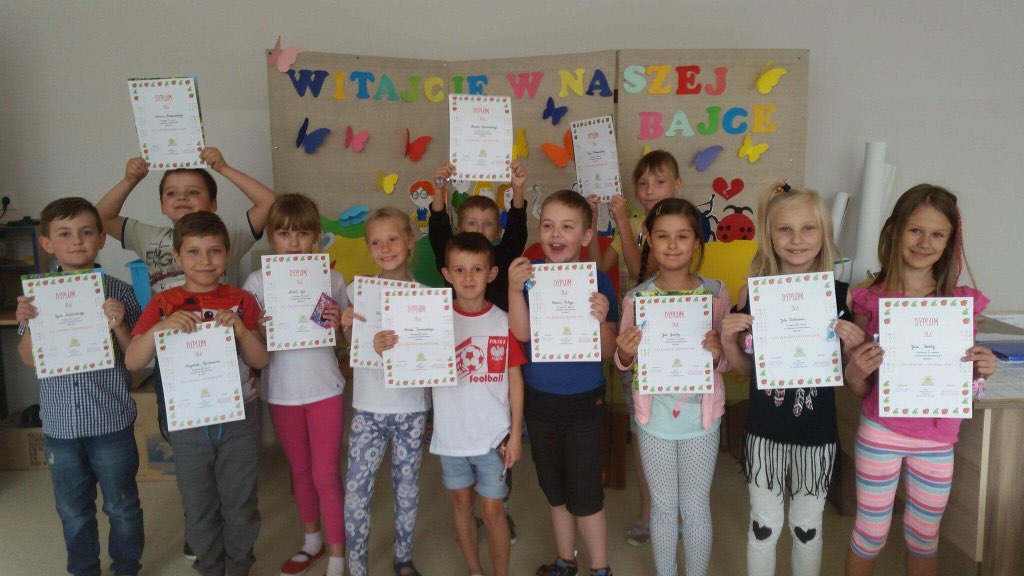 Uczniowie mają możliwość rywalizować ze sobą poprzez udział w różnego rodzaju konkursach szkolnych jak i pozaszkolnych. 
Rozwijają w ten sposób swoje pasje oraz zainteresowania.
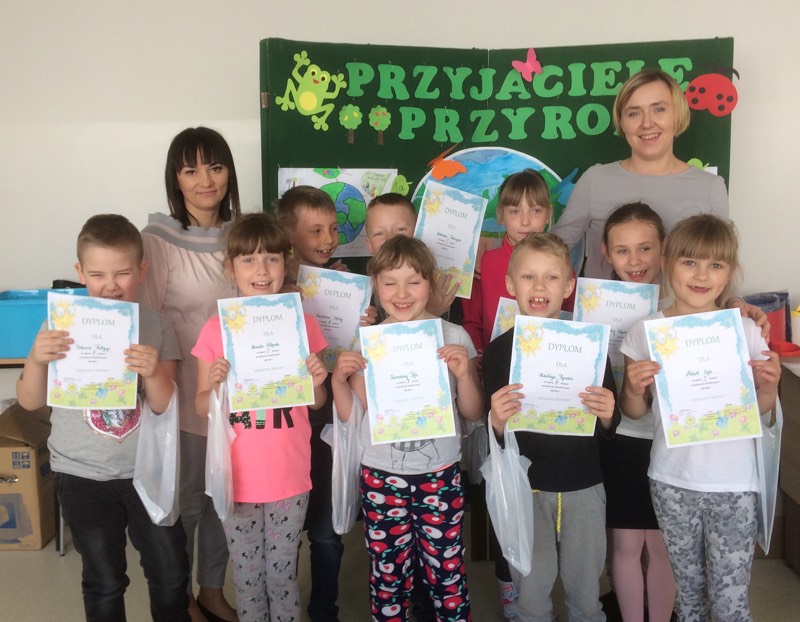 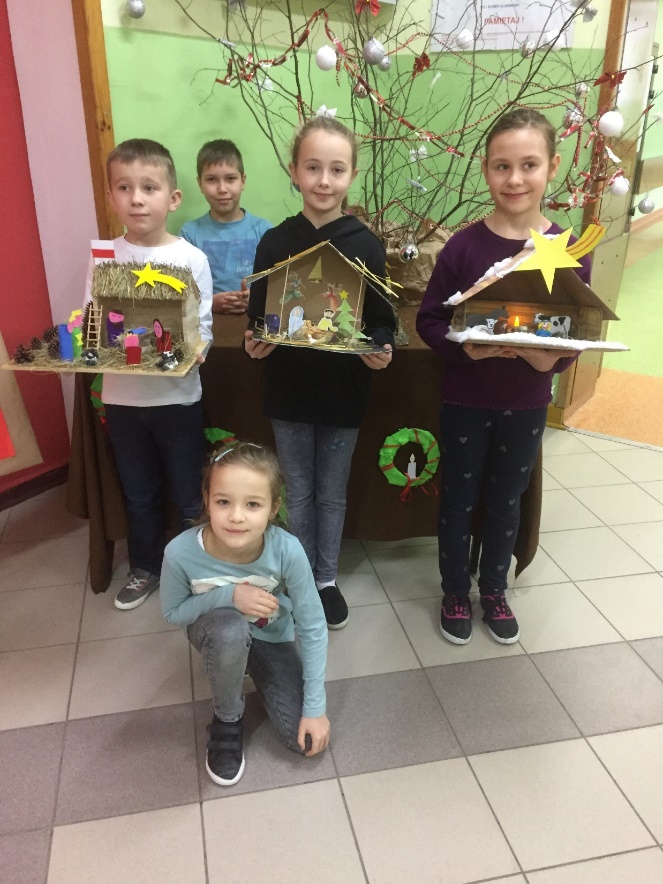 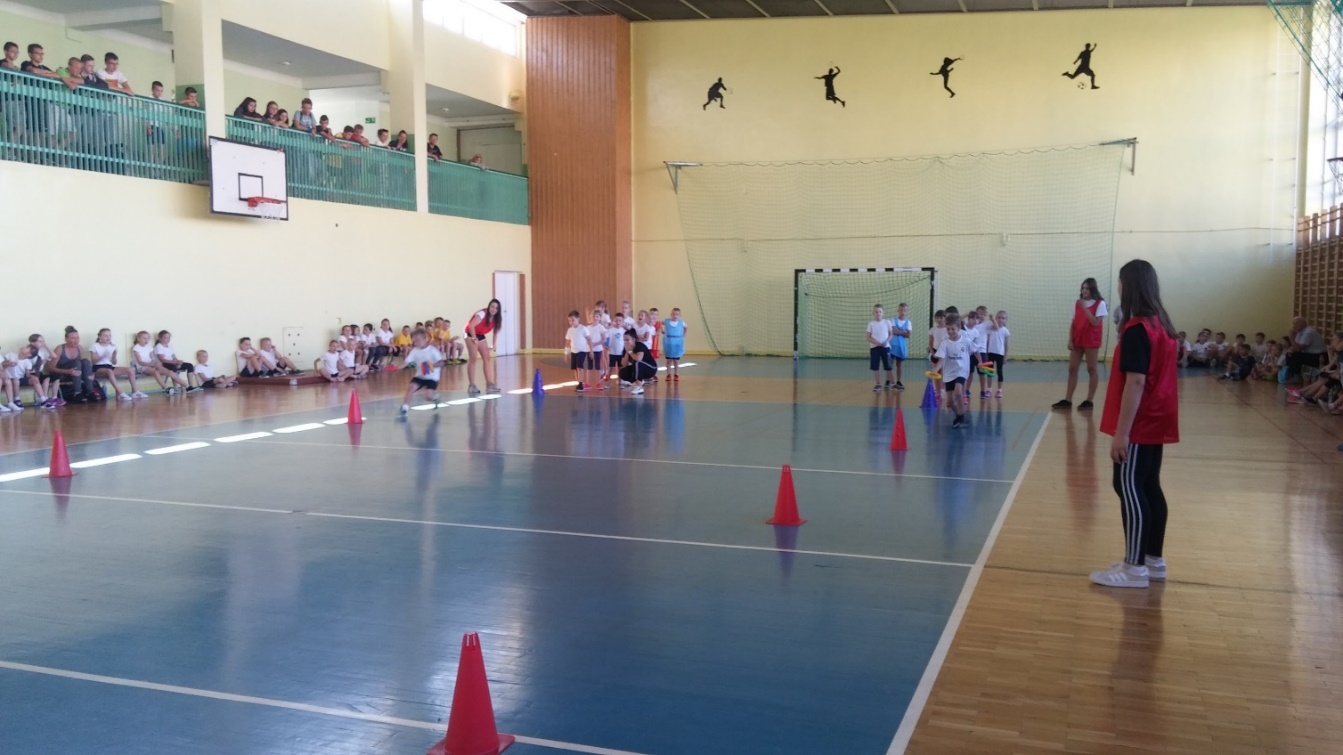 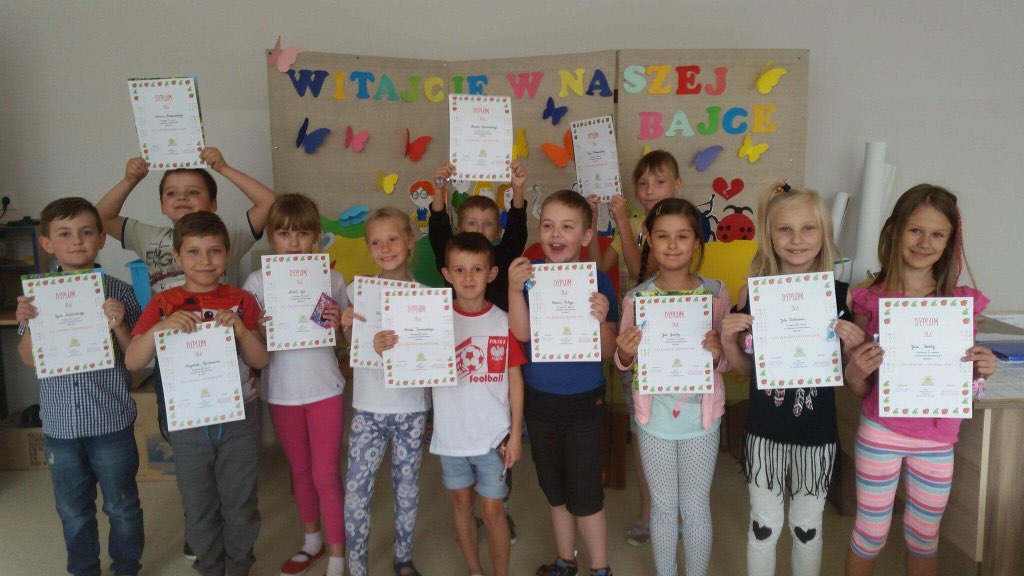 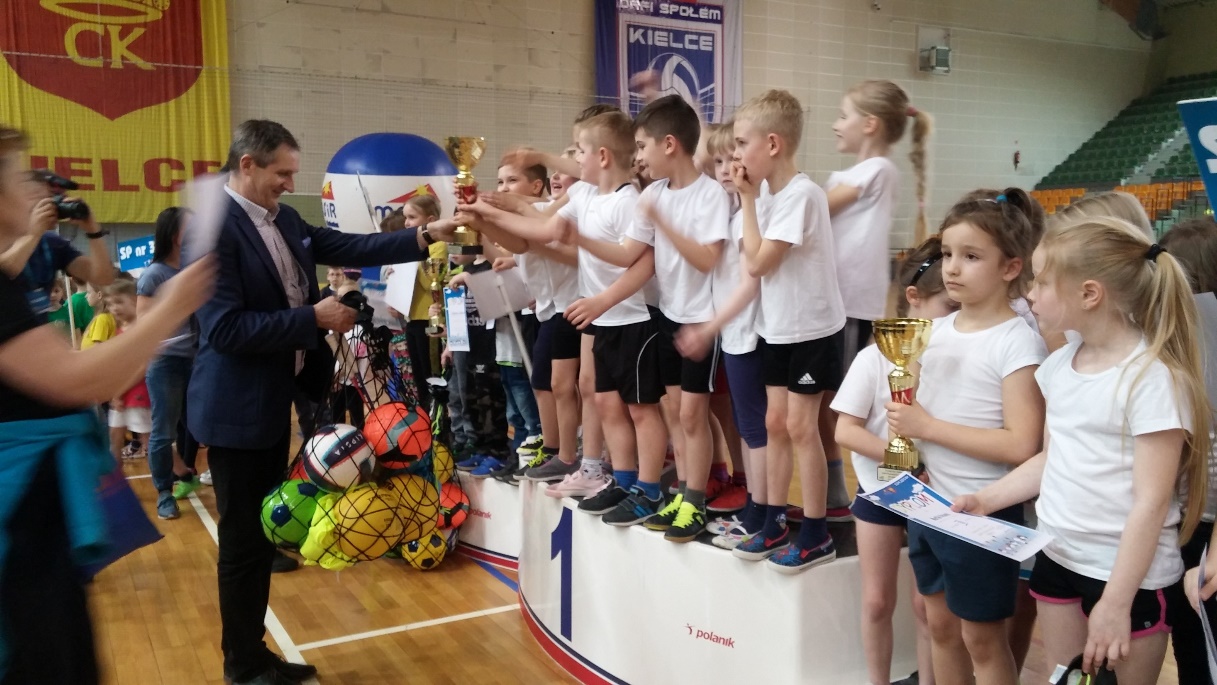 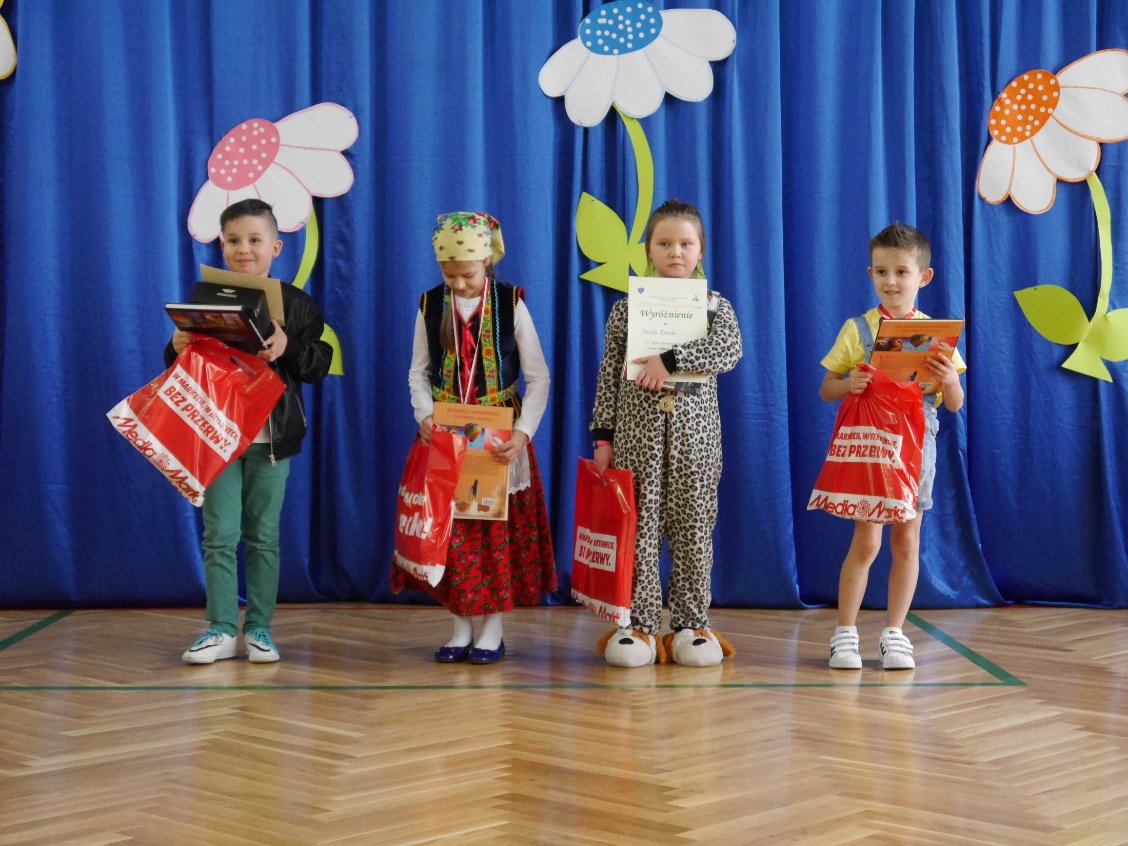 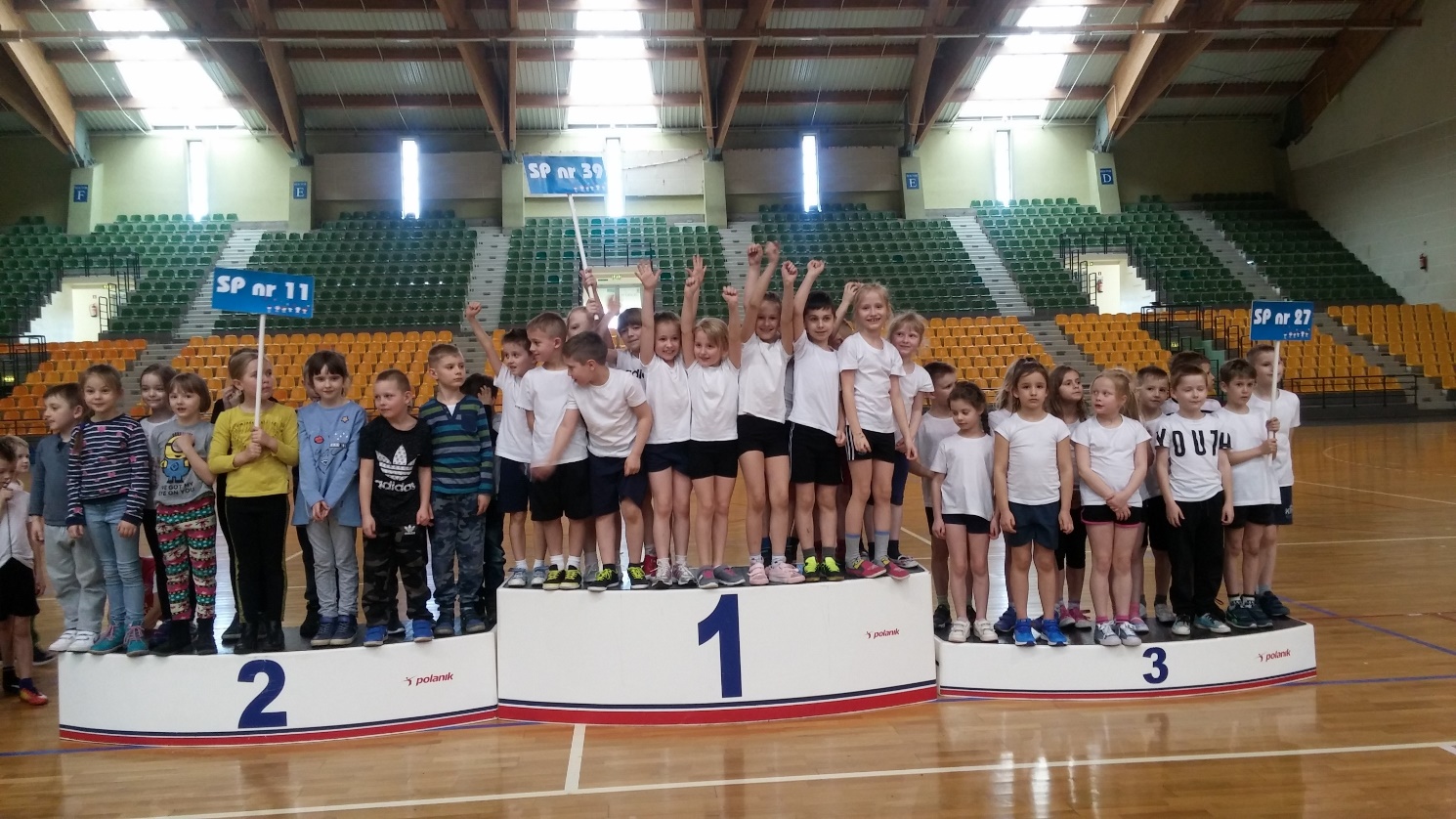 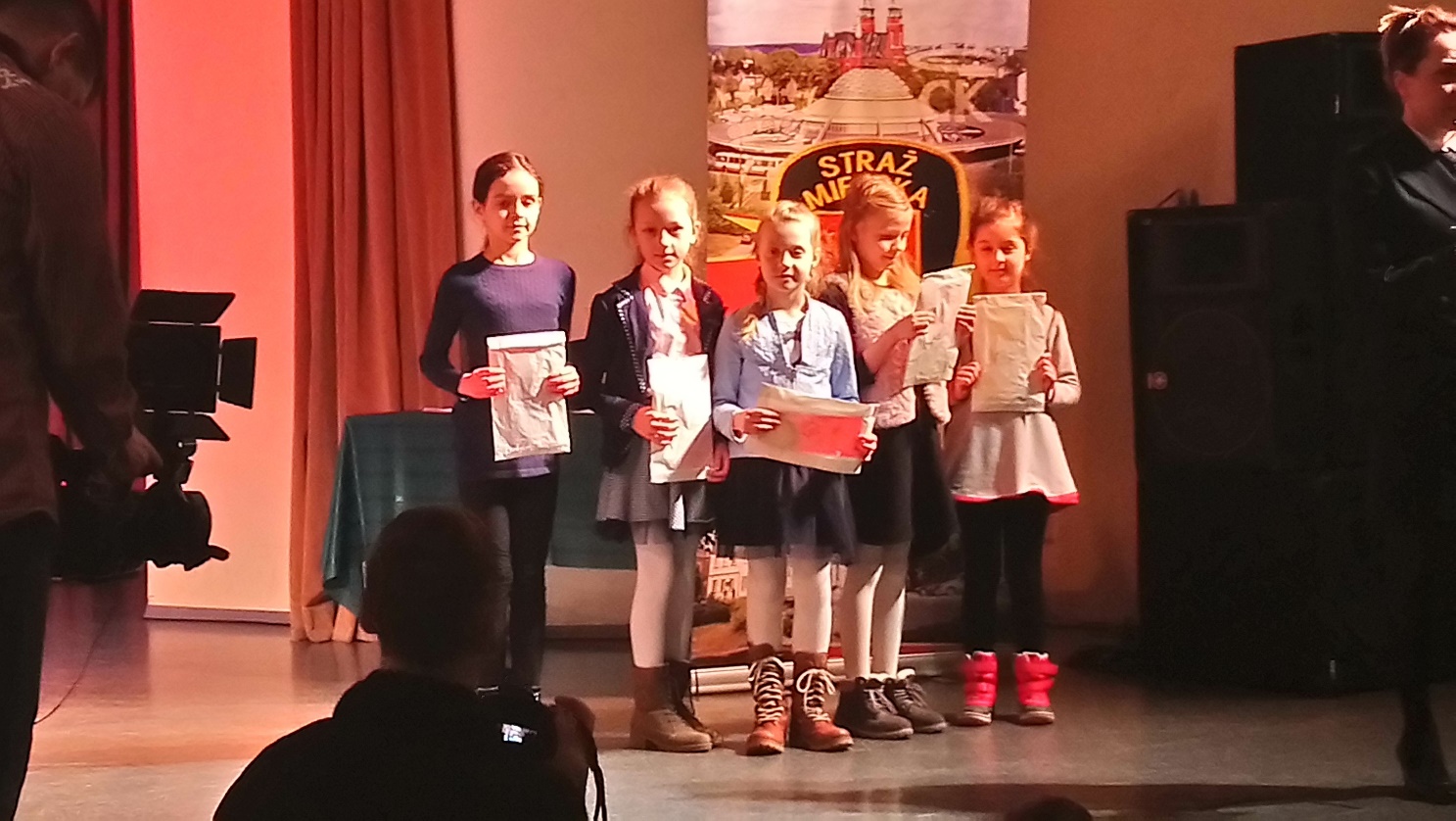 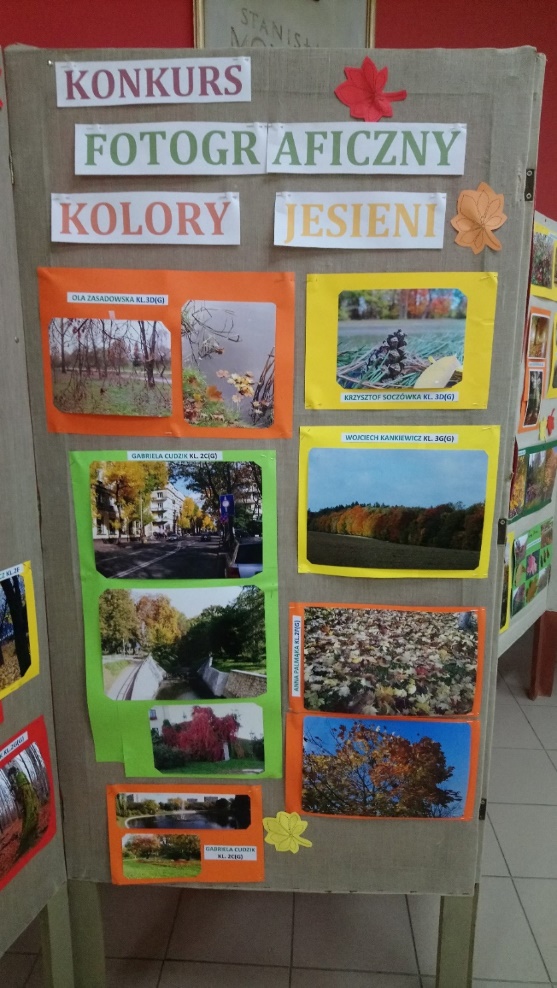 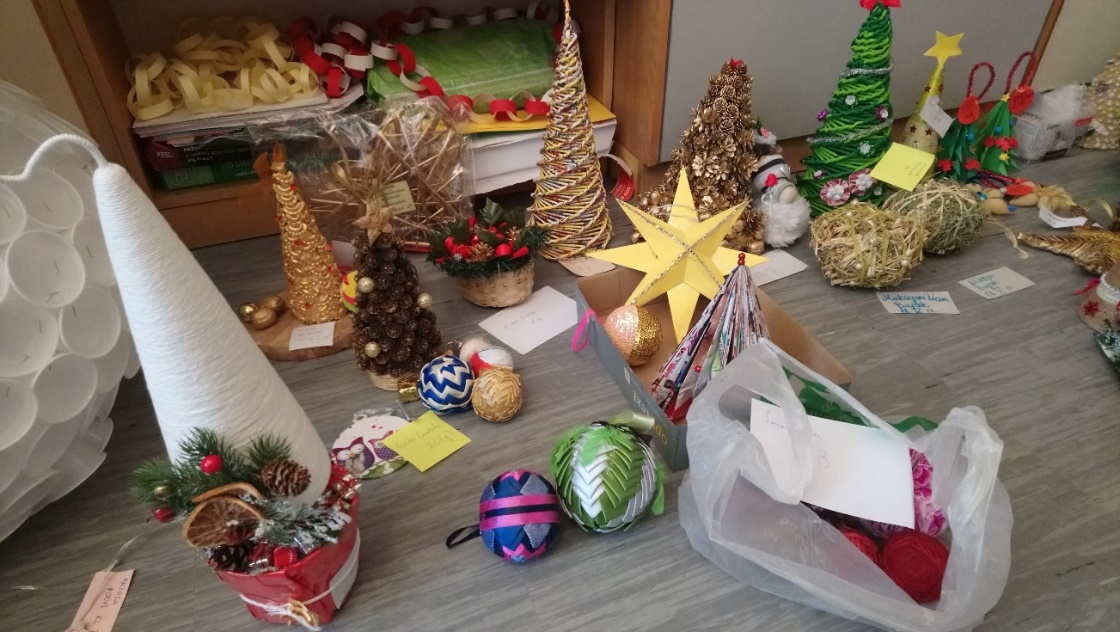 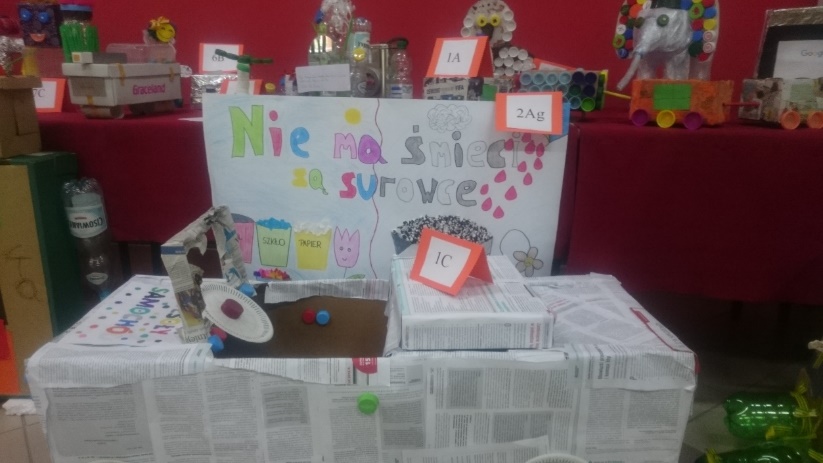 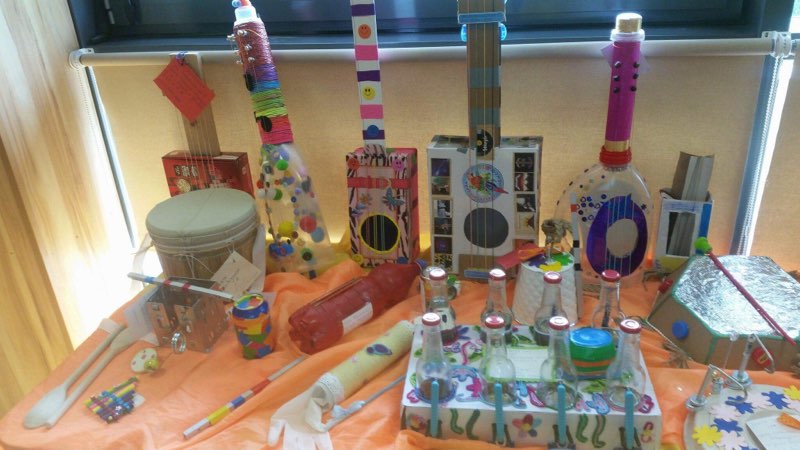 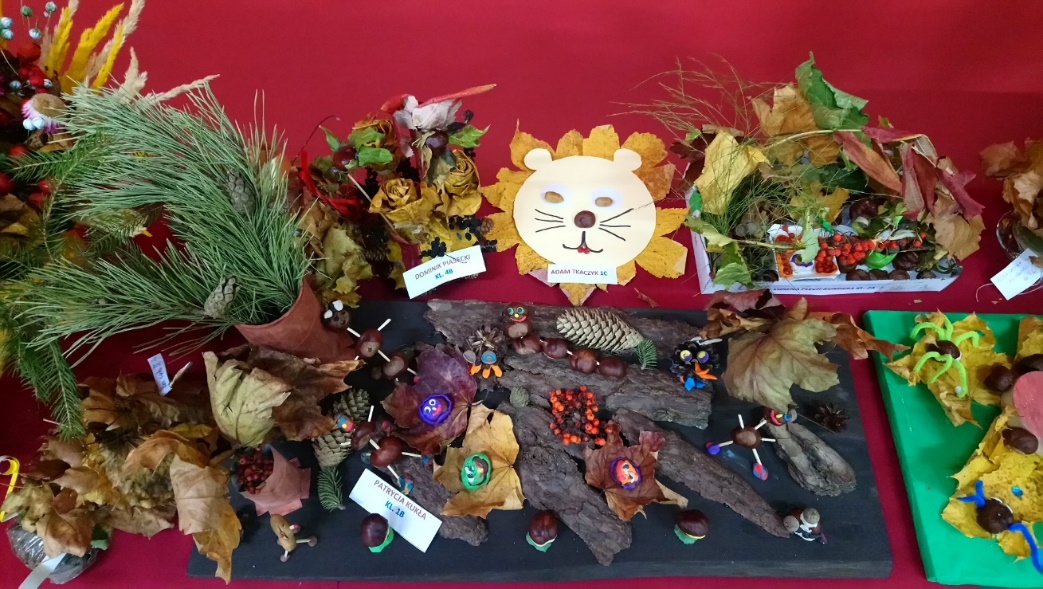 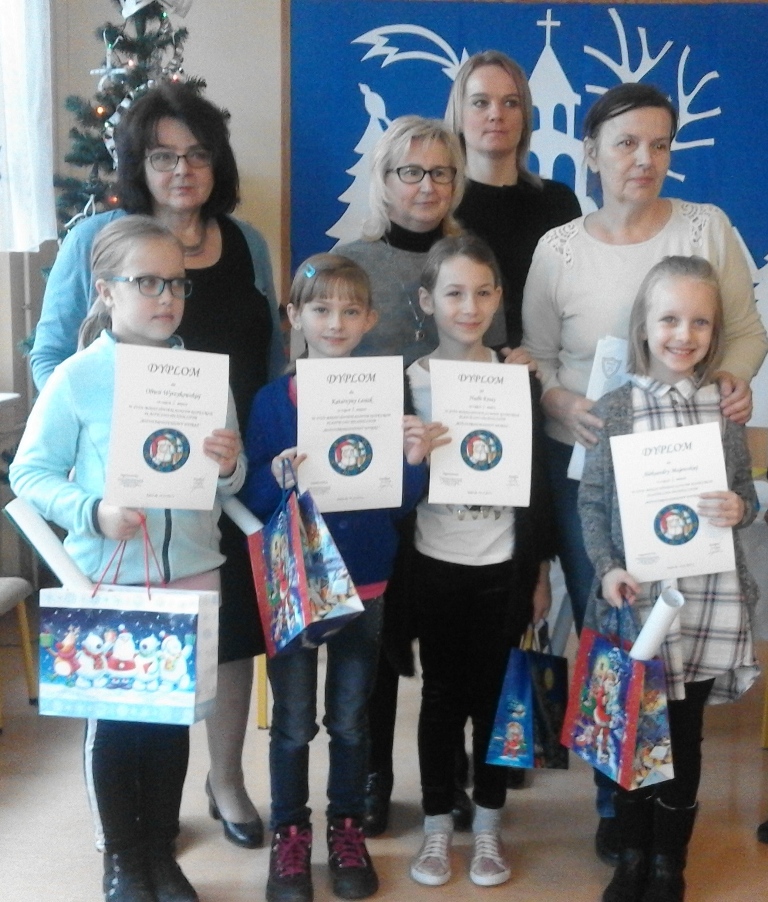 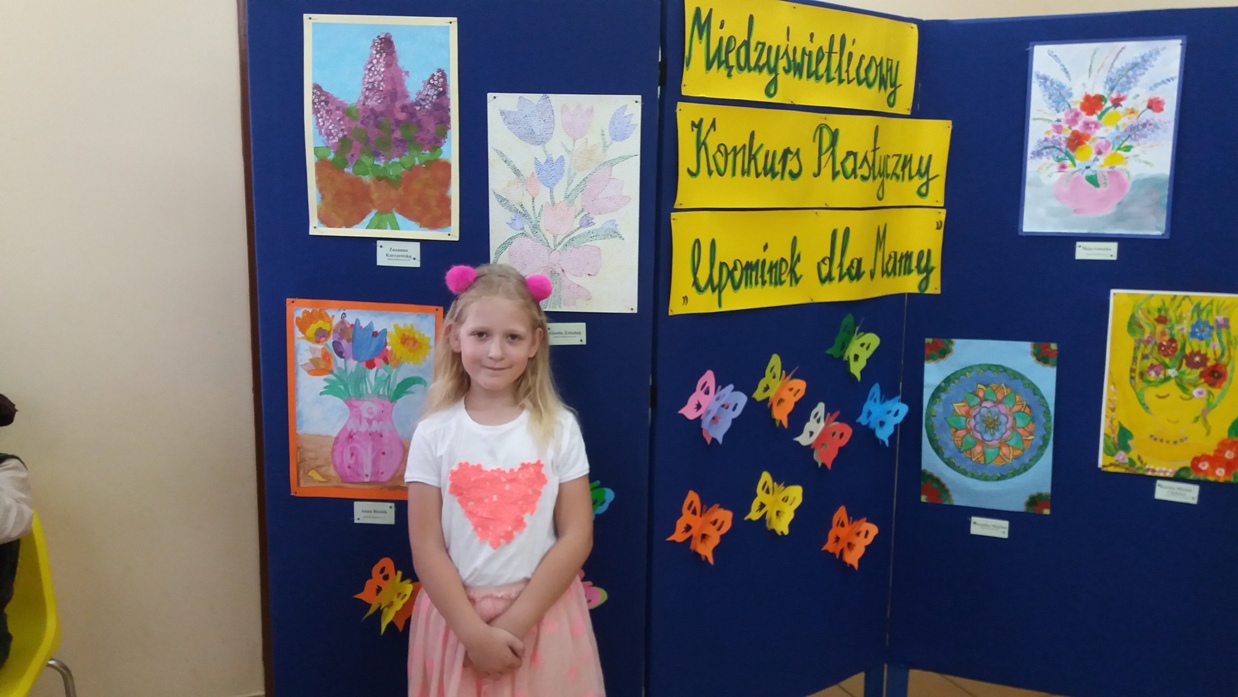 WARSZTATY NAUKOWE / Wycieczki
Nauka to nie tylko kreda i tablica. Dlatego organizujemy szereg ciekawych zajęć, warsztatów oraz wycieczek tematycznych, które sprawiają, że nauka staje się fascynującą przygodą .
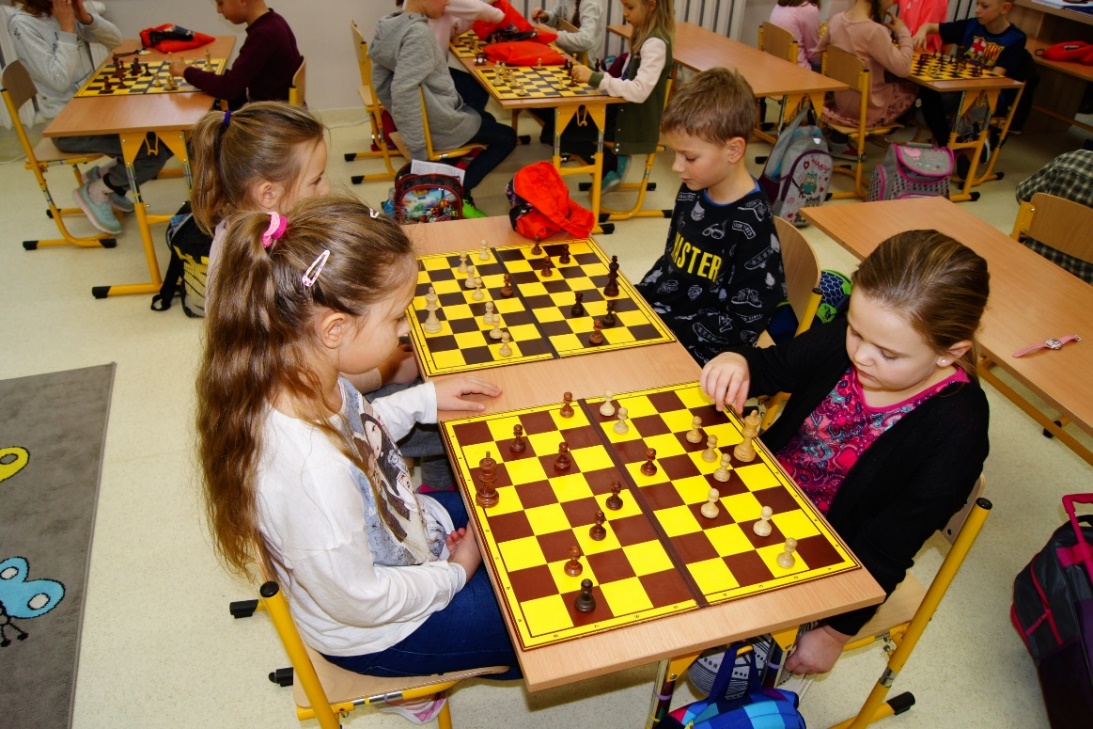 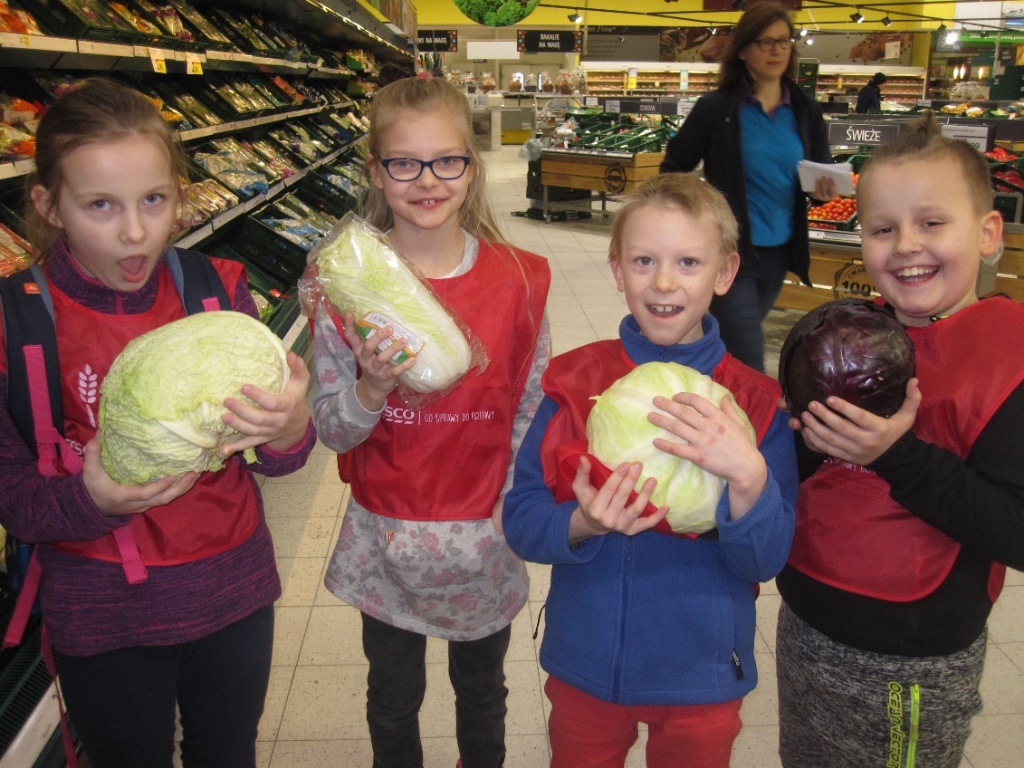 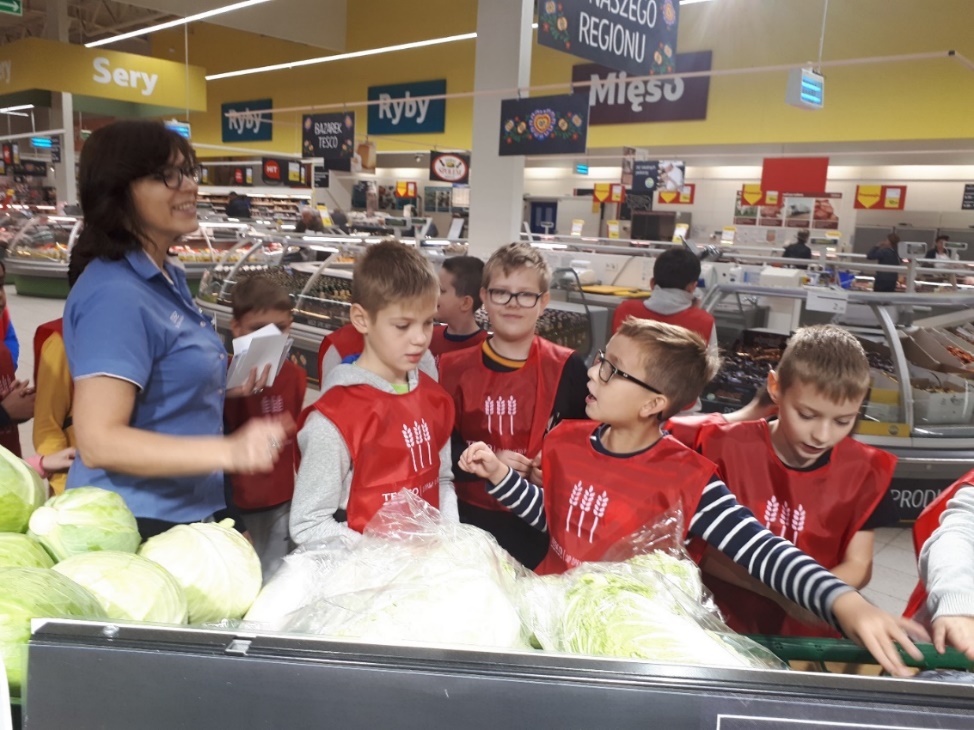 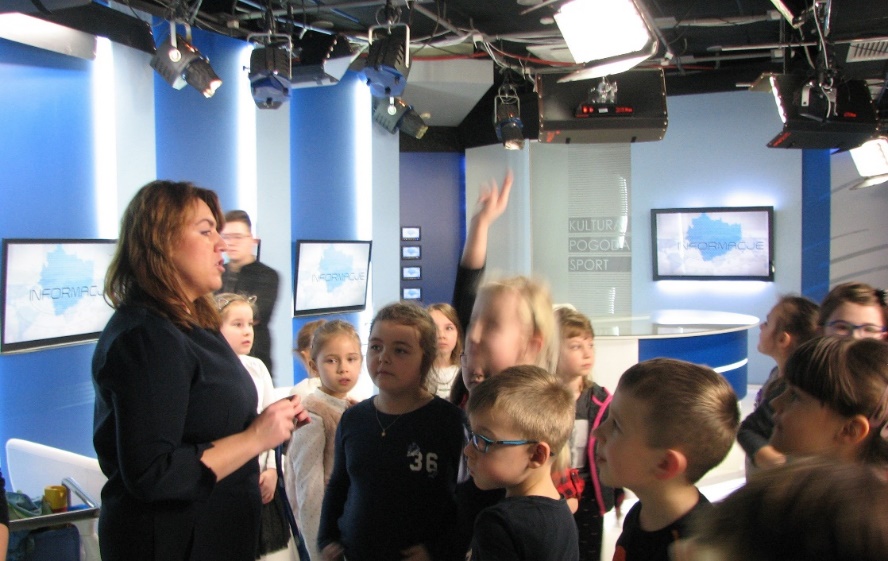 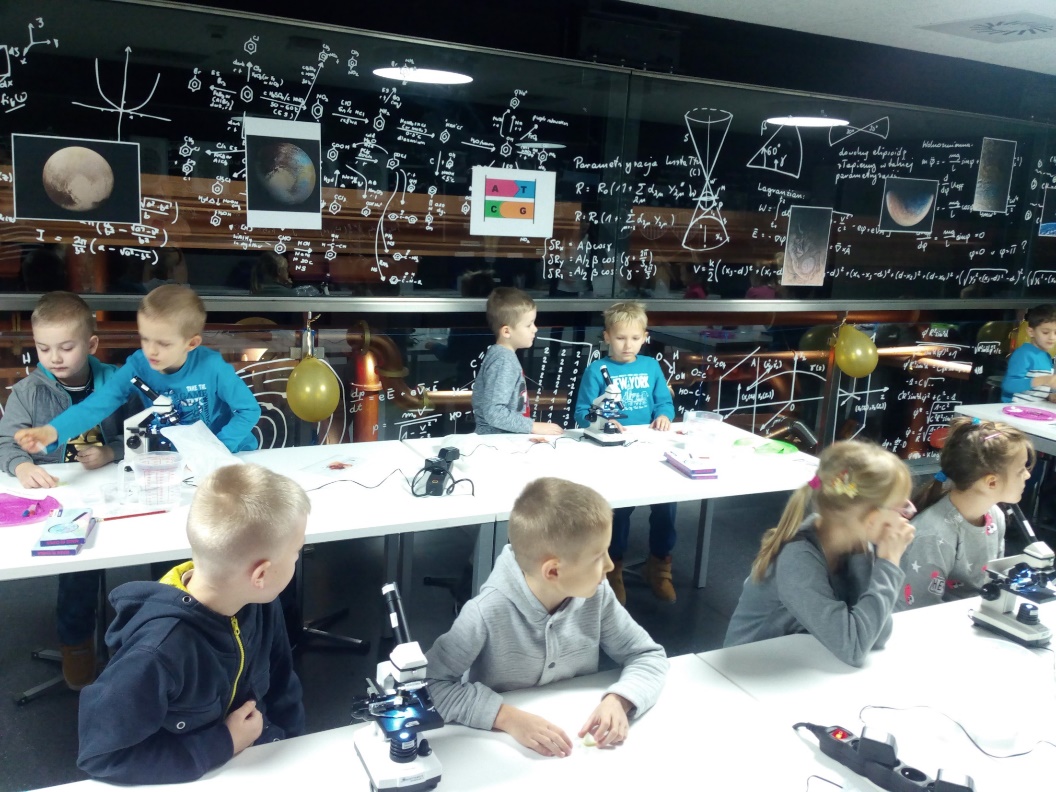 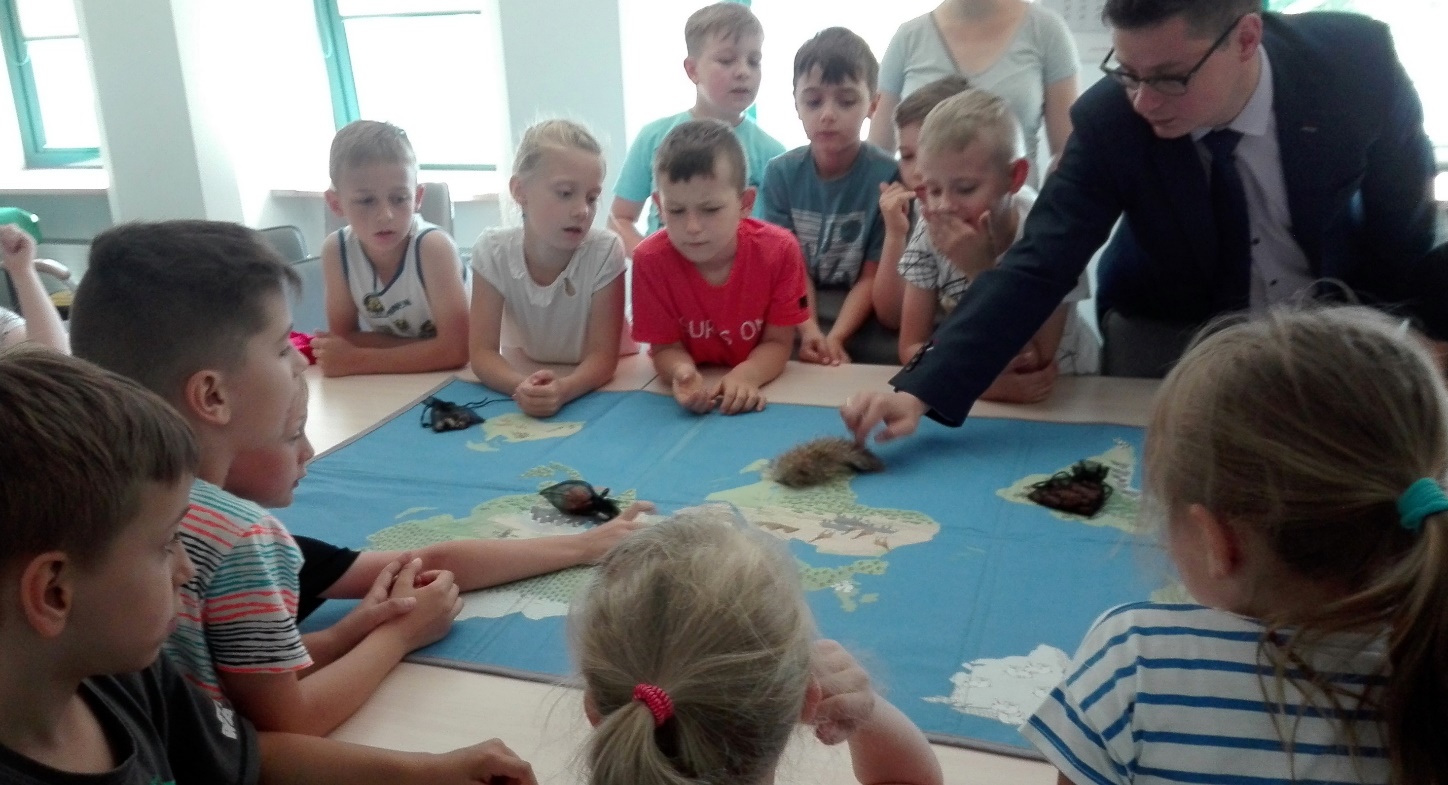 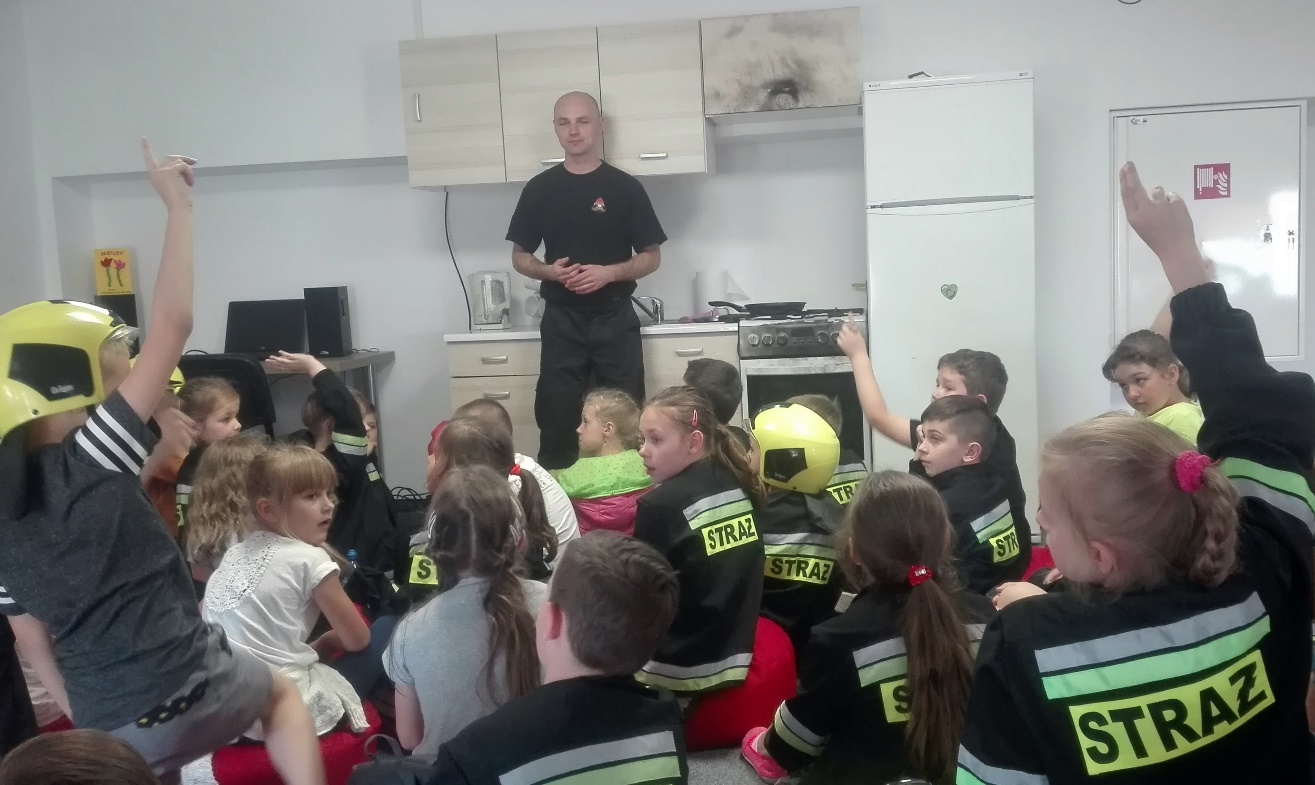 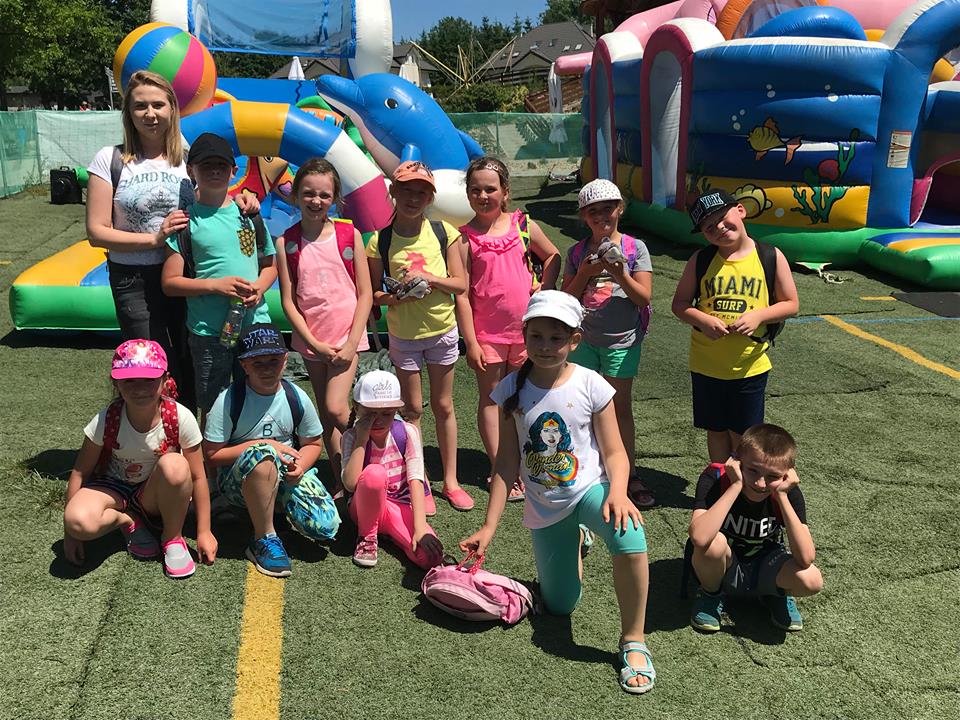 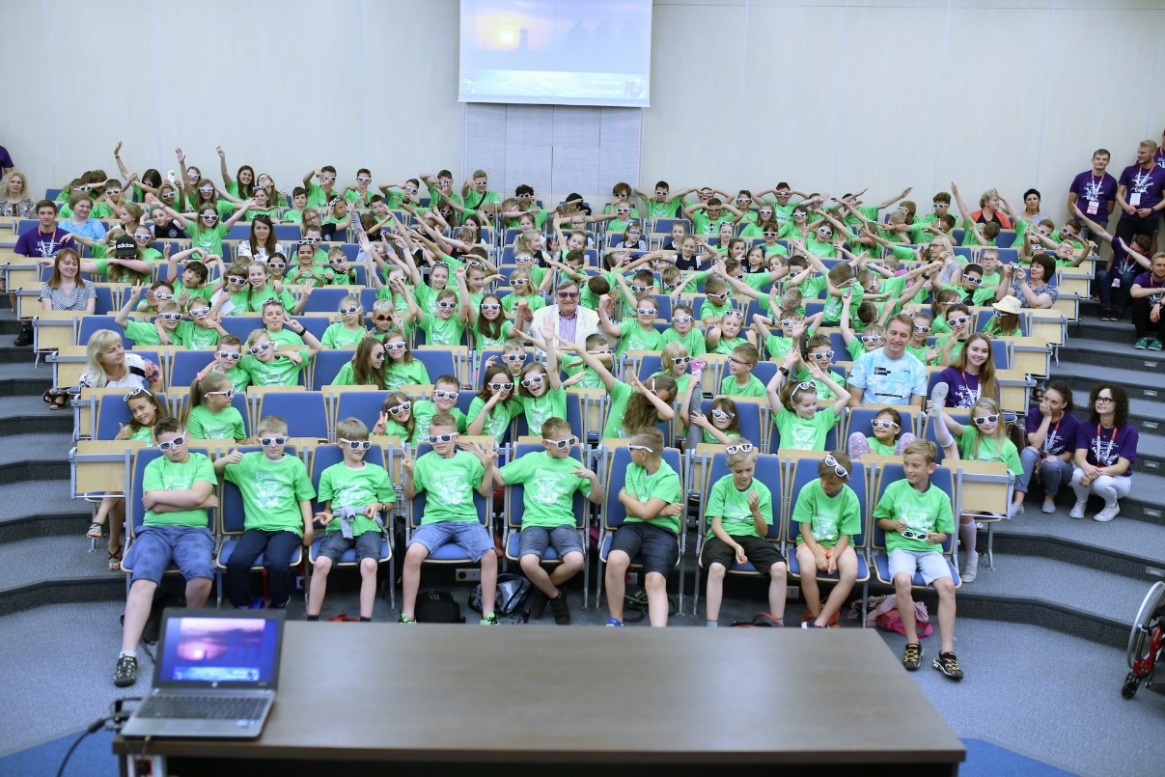 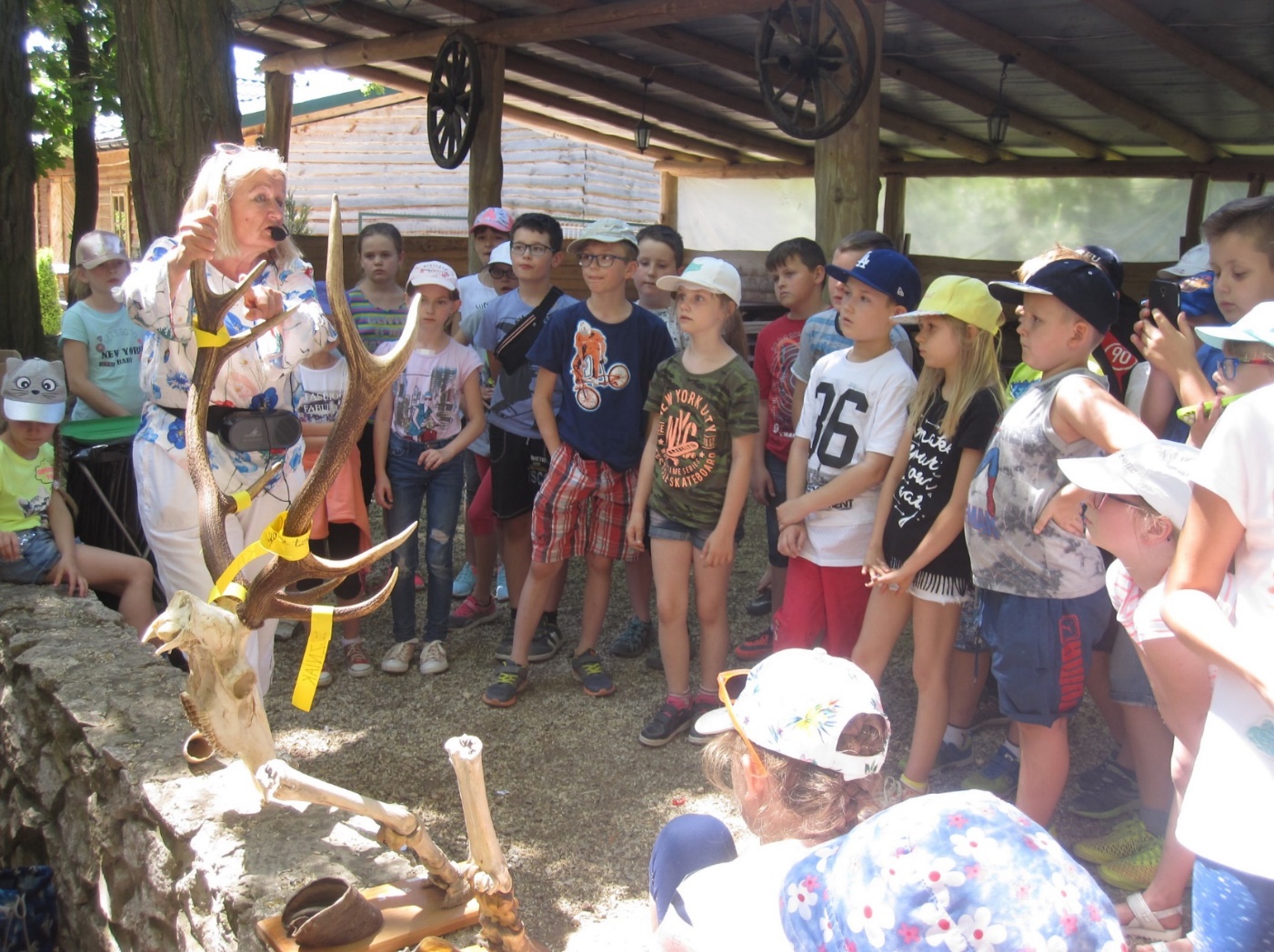 Prowadzimy wiele programów, akcji i projektów o charakterze ekologicznym, zdrowotnym i profilaktycznym:
•Owoce w szkole
•Mleko w szkole
•Zbiórka surowców wtórnych
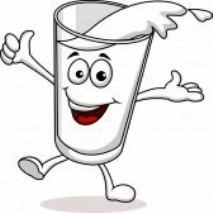 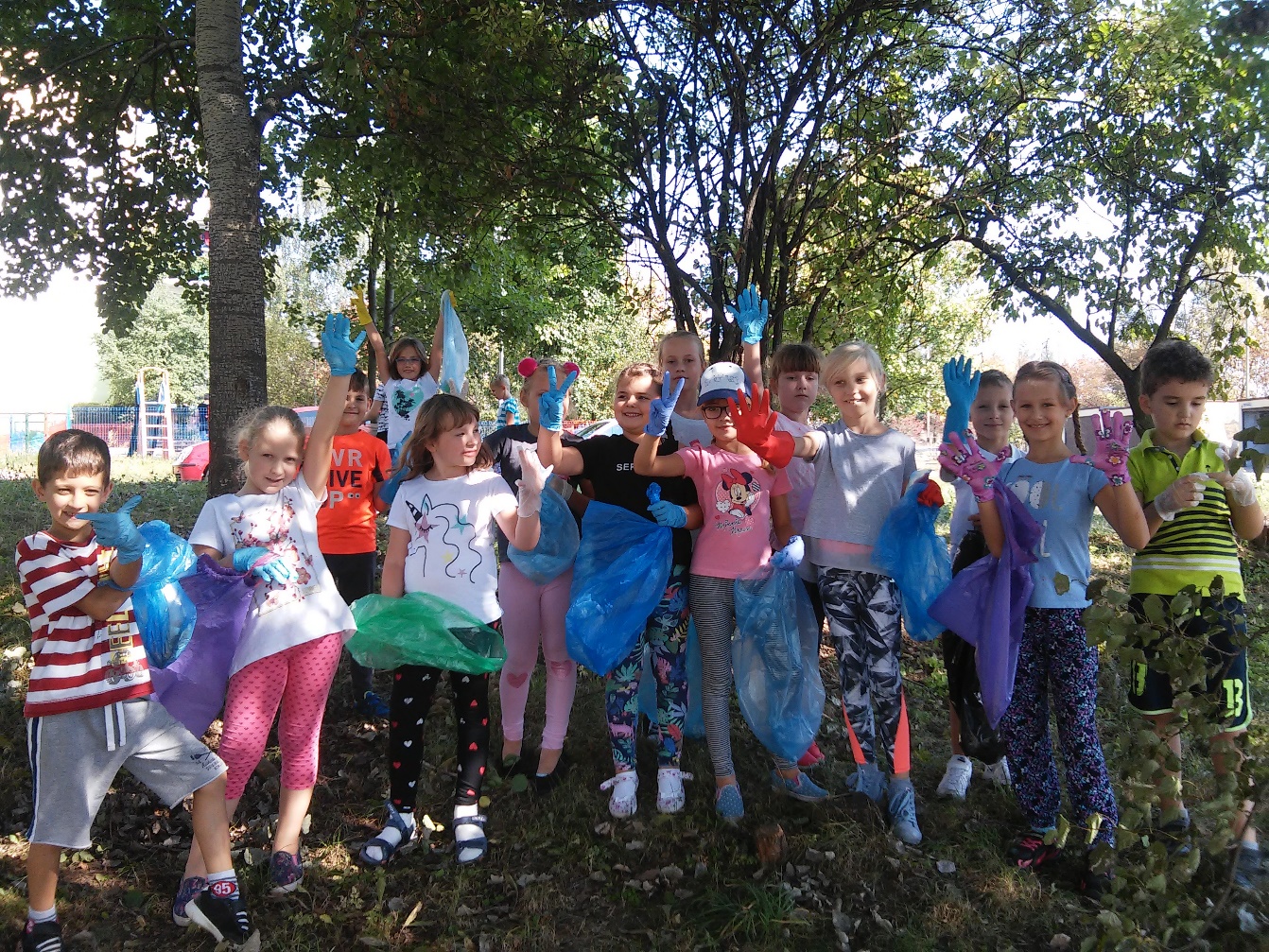 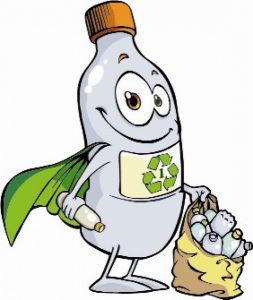 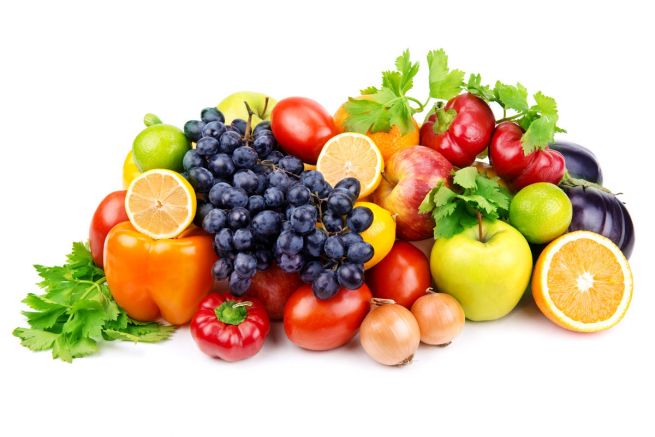 Projekty:
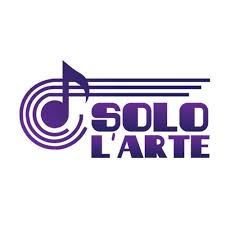 Uczestniczymy w ciekawych projektach, dzięki którym dzieci mogą rozwijać swoje umiejętności oraz zainteresowania.
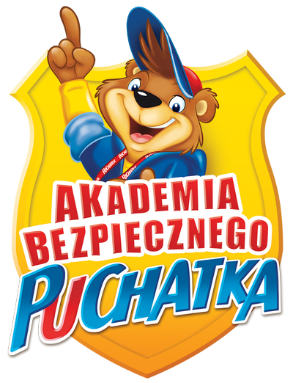 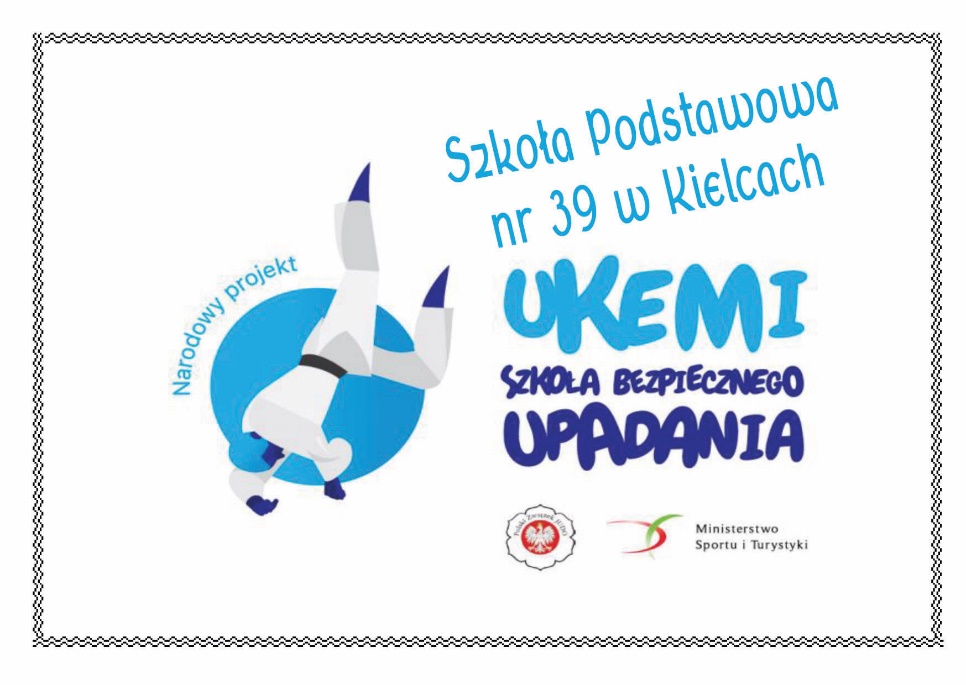 SPORT
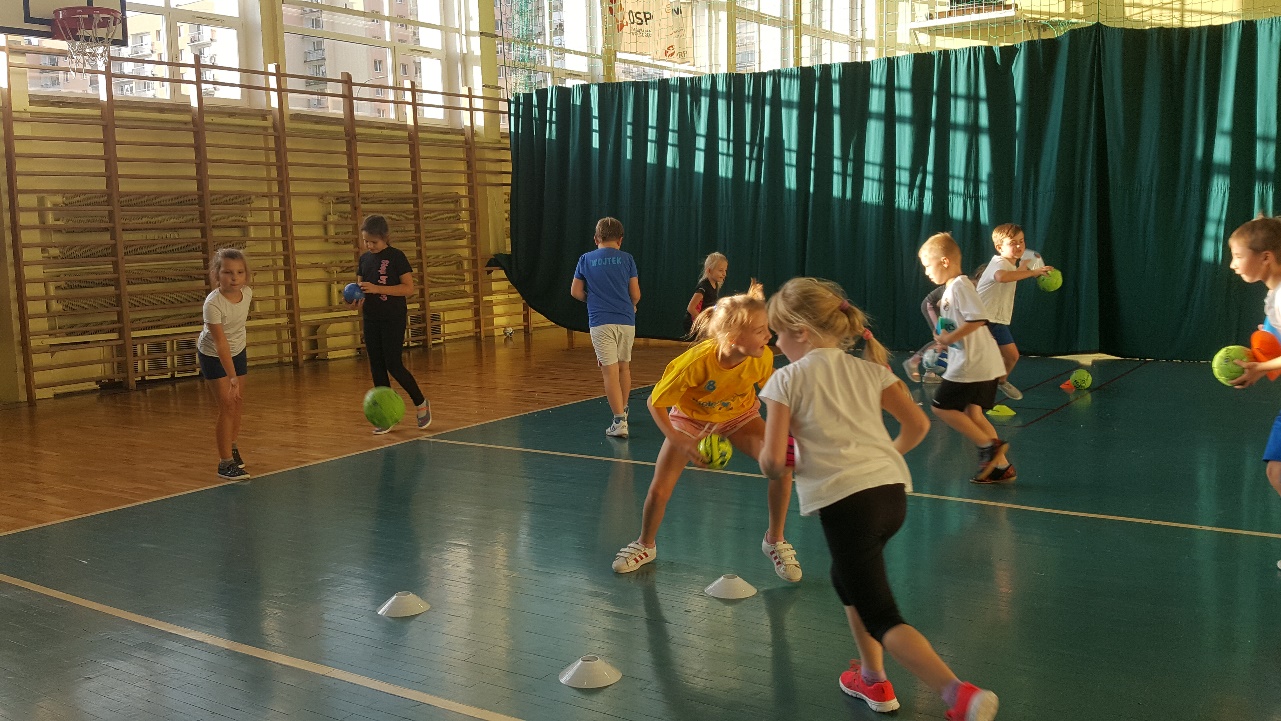 Rozwój fizyczny w młodym wieku jest bardzo ważny, dlatego dla najmłodszych uczniów naszej szkoły są organizowane zajęcia sportowe – gry i zabawy, które prowadzone są przez panie nauczycielki wychowania fizycznego
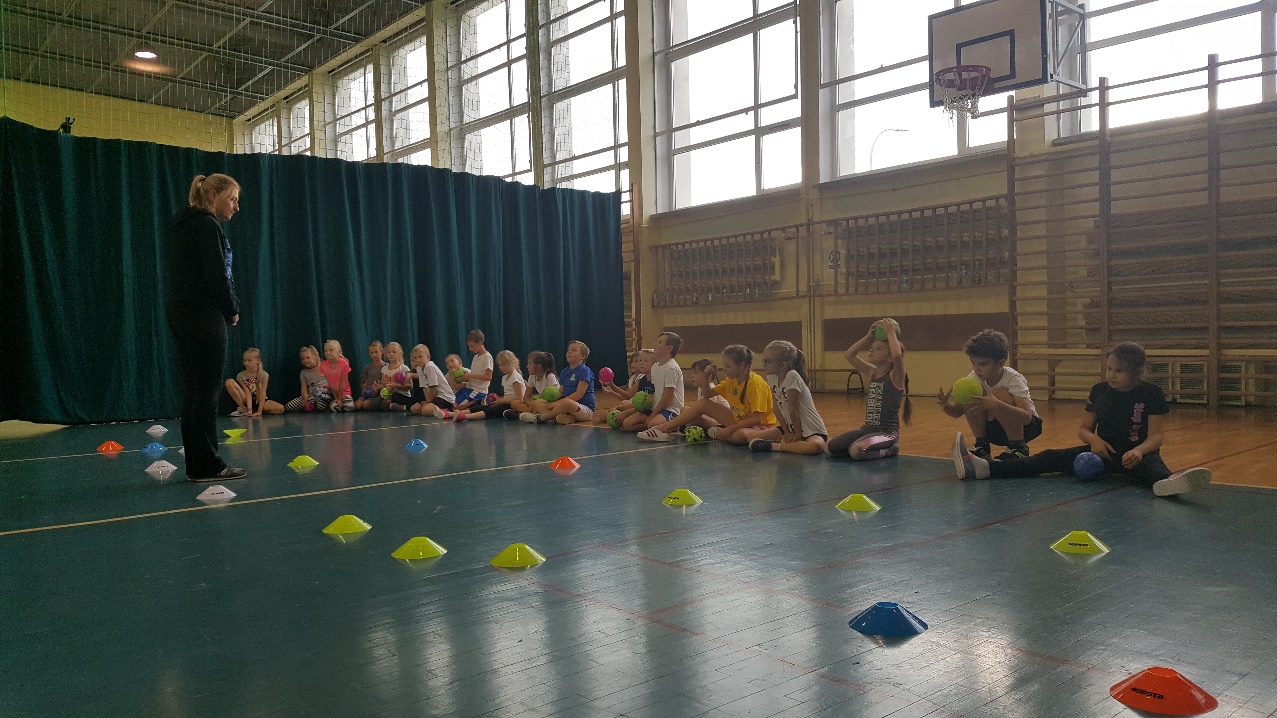 Świetlica szkolna
W ramach codziennych zajęć świetlicowych:
pomagamy uczniom w odrabianiu zadań domowych
rozbudzamy zainteresowania czytelnicze poprzez czytanie prasy i literatury dziecięcej
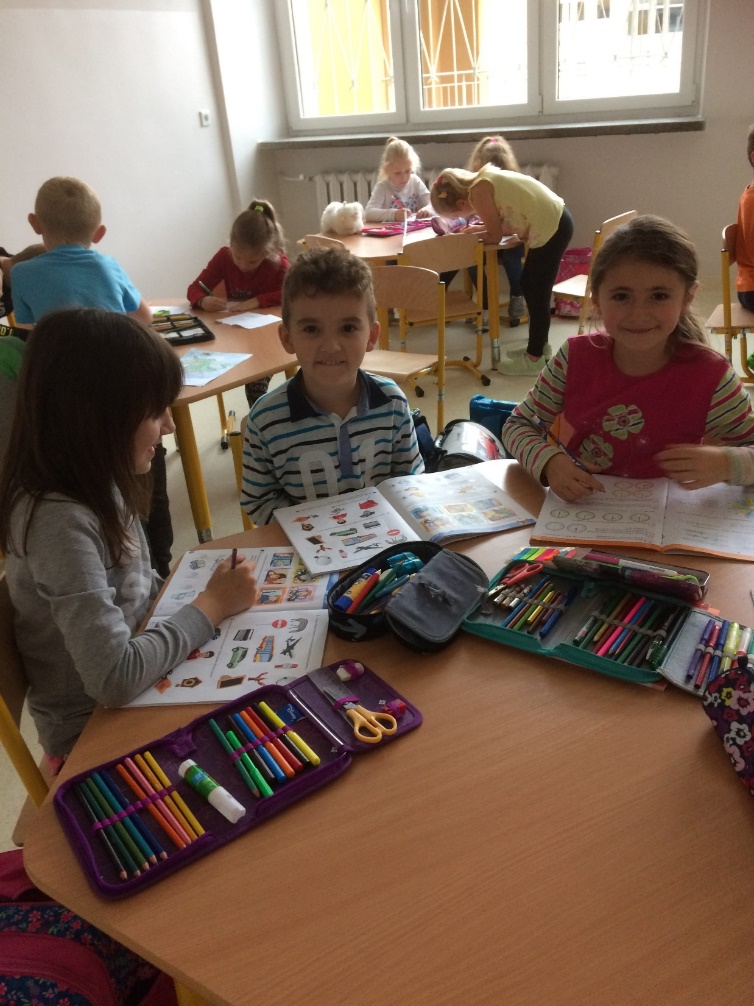 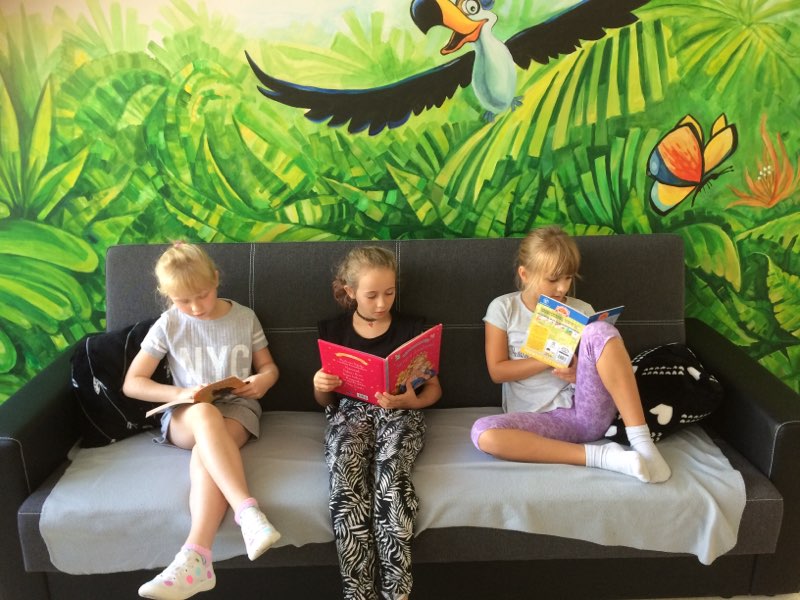 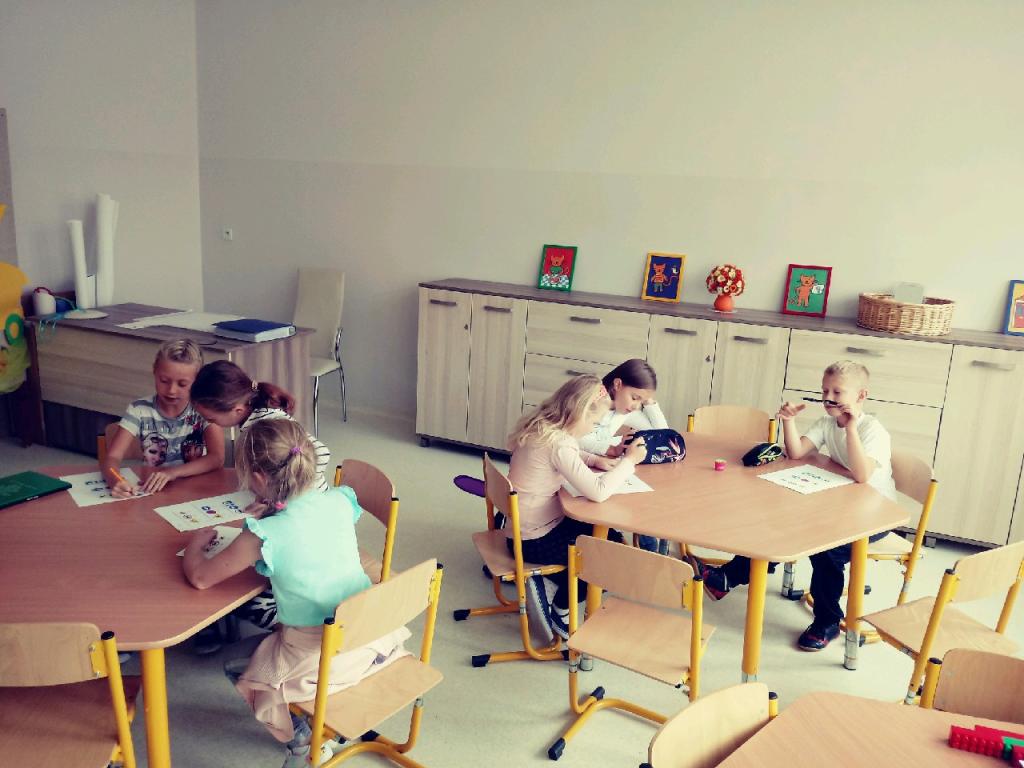 Świetlica szkolna
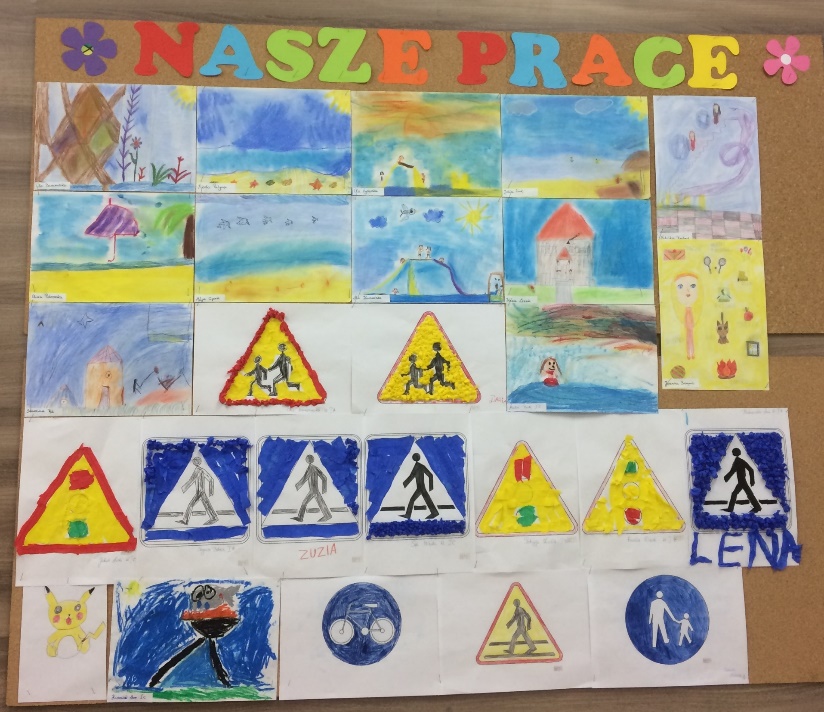 rozwijamy zdolności manualne poprzez różnorodne techniki plastyczne
uczymy poczucia estetyki poprzez wykonywanie elementów zdobniczych do wystroju świetlicy, eksponowanie prac dzieci na wystawach
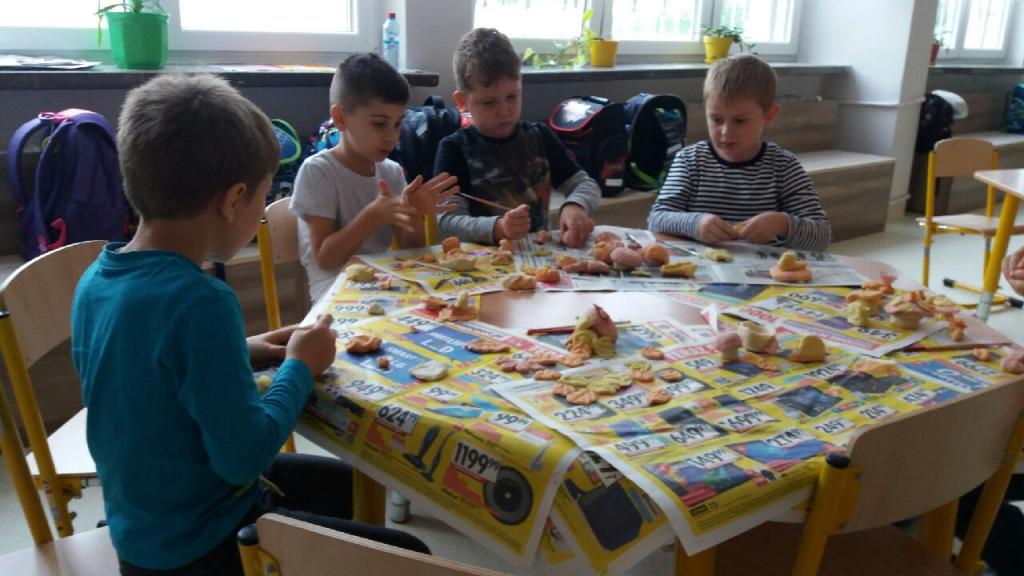 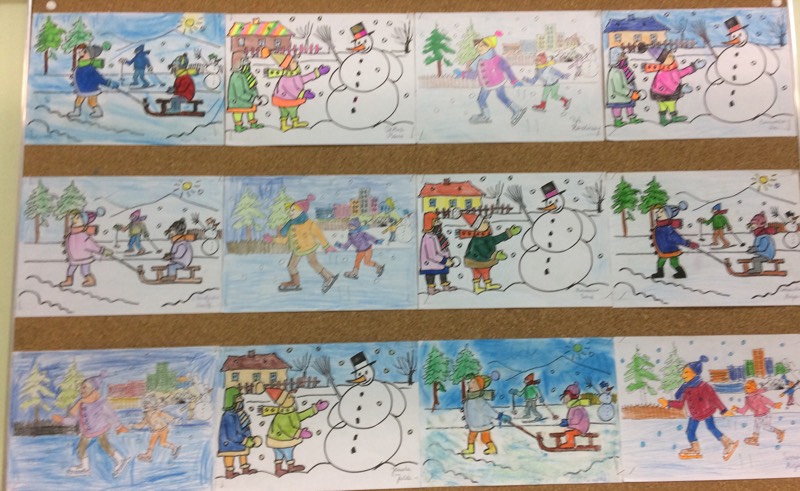 Świetlica szkolna
dostarczamy radości i zadowolenia poprzez organizację różnorodnych zabaw
zapewniamy uczniom  aktywny wypoczynek, dbamy o ich  rozwój fizyczny poprzez zajęcia sportowe na korytarzu szkolnym, oraz gry i zabawy na świeżym powietrzu
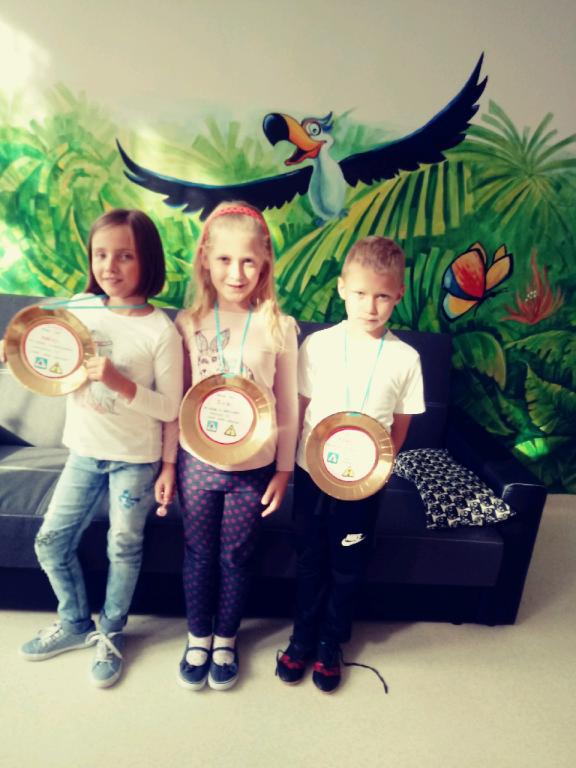 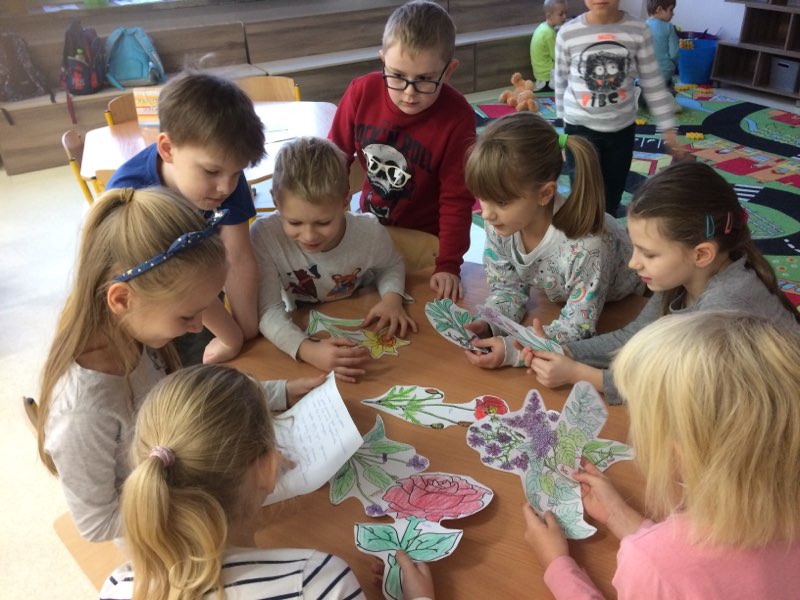 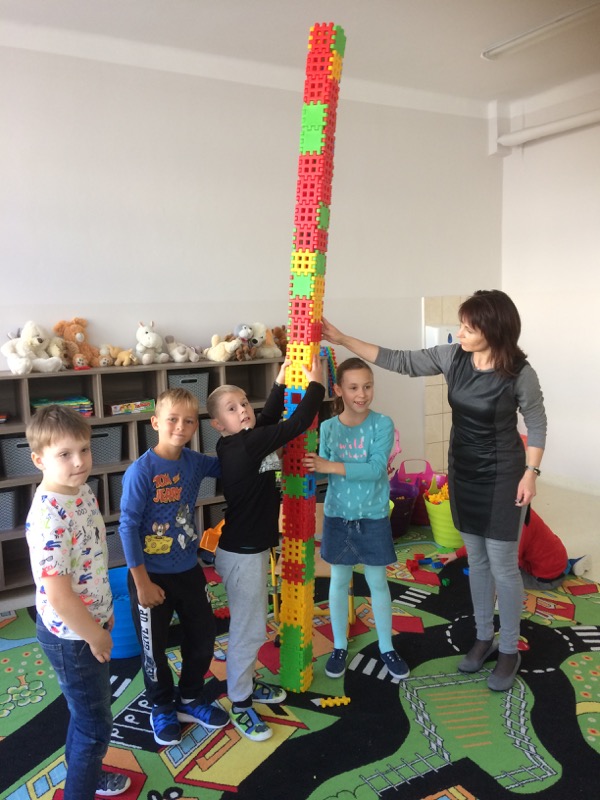 Świetlica szkolna
kształcimy zdolności poznawcze poprzez gry i zabawy dydaktyczne, rozwiązywanie krzyżówek, rebusów, zagadek
dbamy o kulturę osobistą dzieci poprzez pogadanki, wdrażanie do używania form grzecznościowych
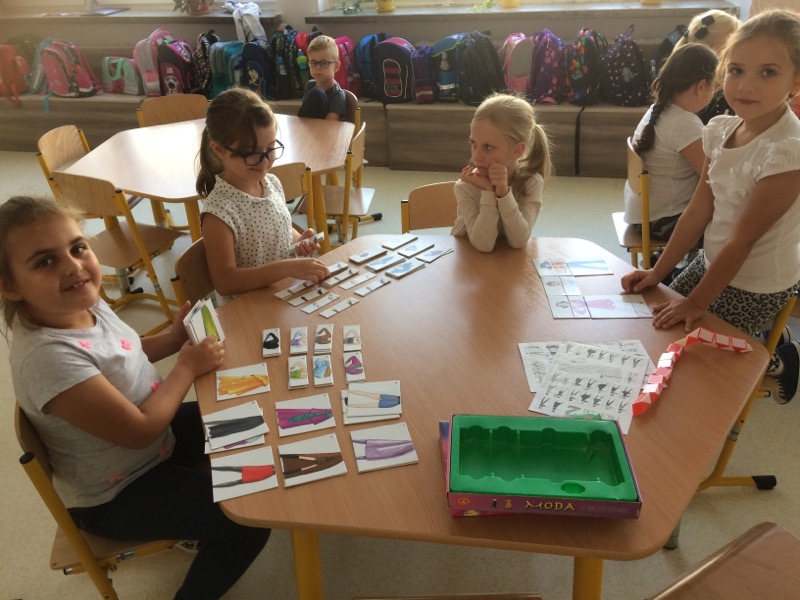 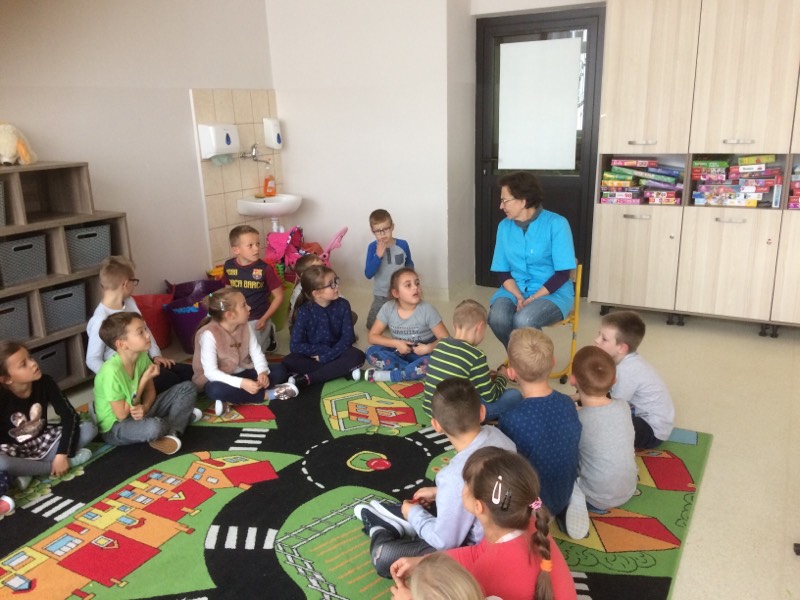 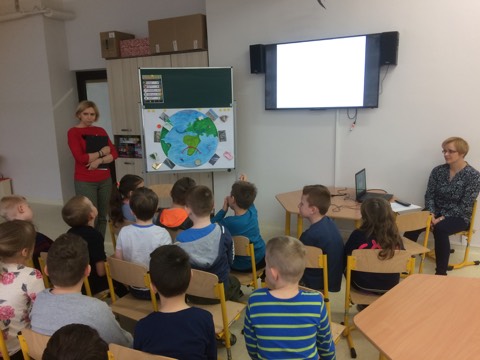 Świetlica szkolna
zachęcamy uczniów do udziału w konkursach szkolnych i międzyszkolnych
wzbogacamy wiedzę o naszym mieście
promujemy zdrowy styl życia i dbanie o własne zdrowie
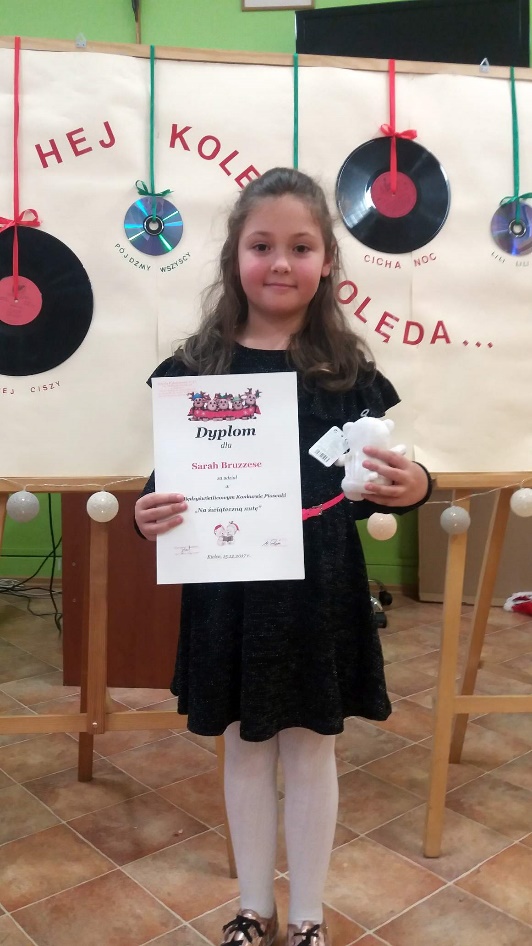 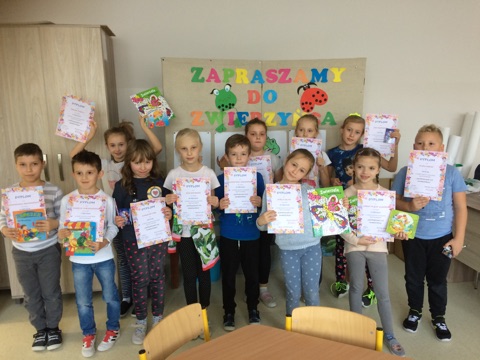 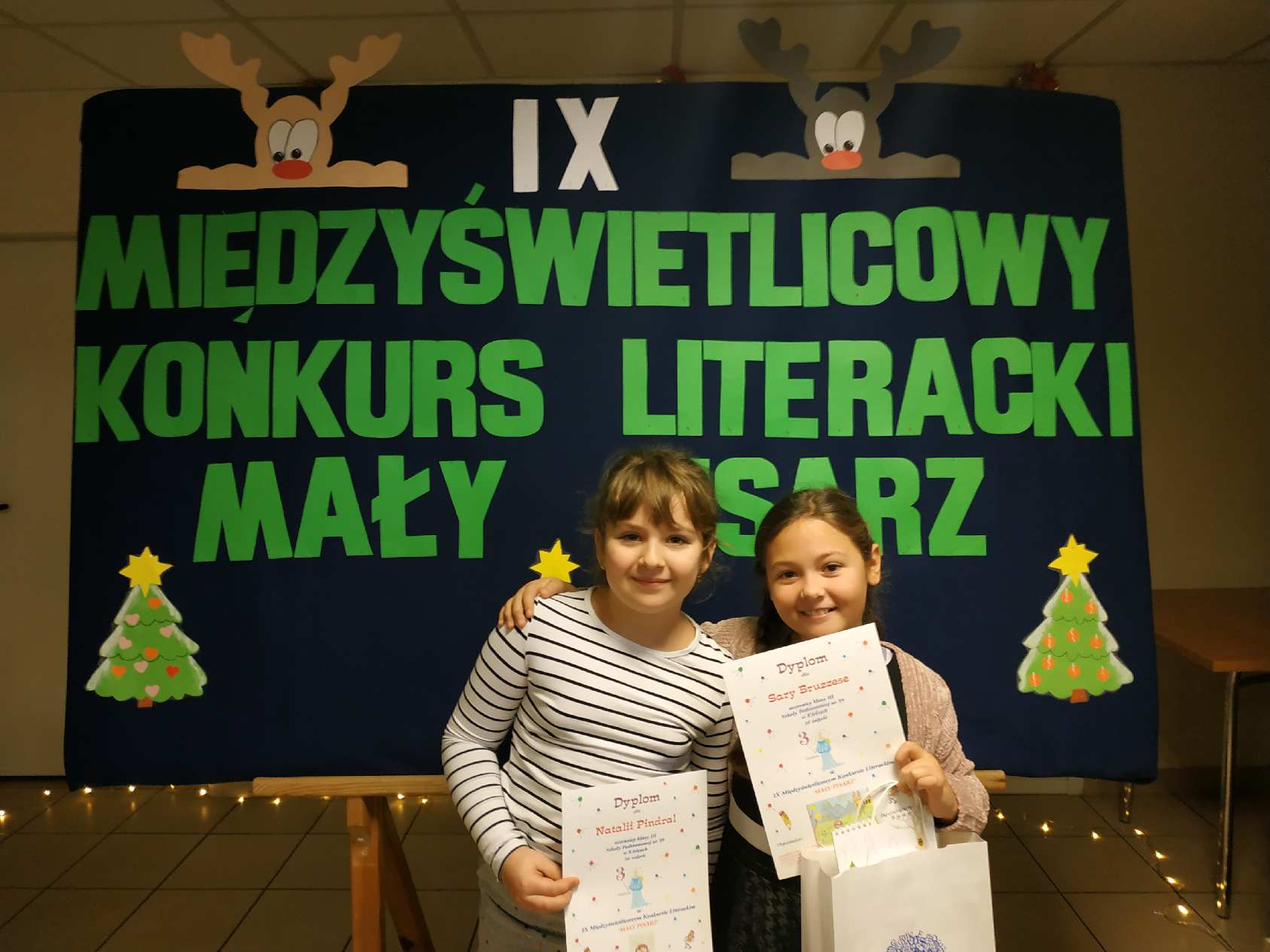 KLASY IV-VIII
Począwszy od klasy IV uczniowie mają możliwość kontynuować naukę w klasie o profilu ogólnym, DSD lub Piłki Ręcznej.
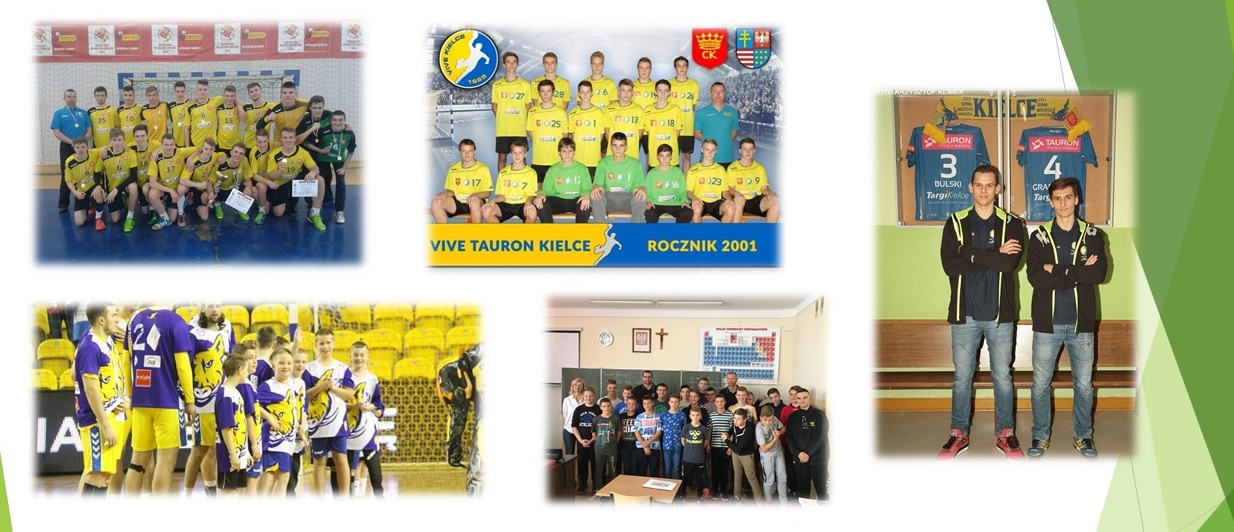 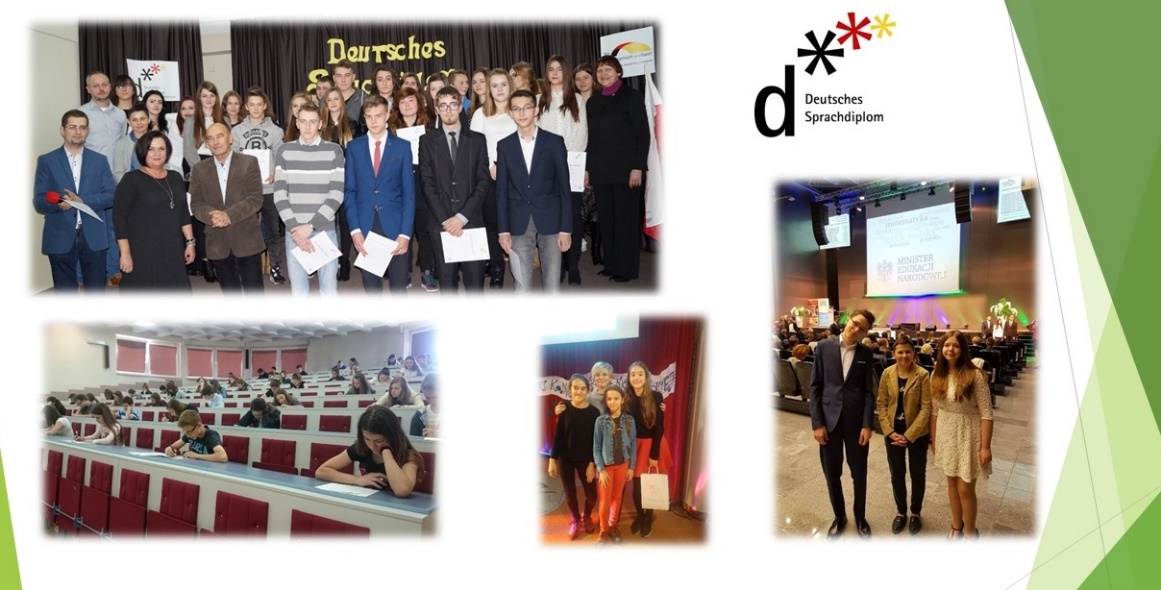